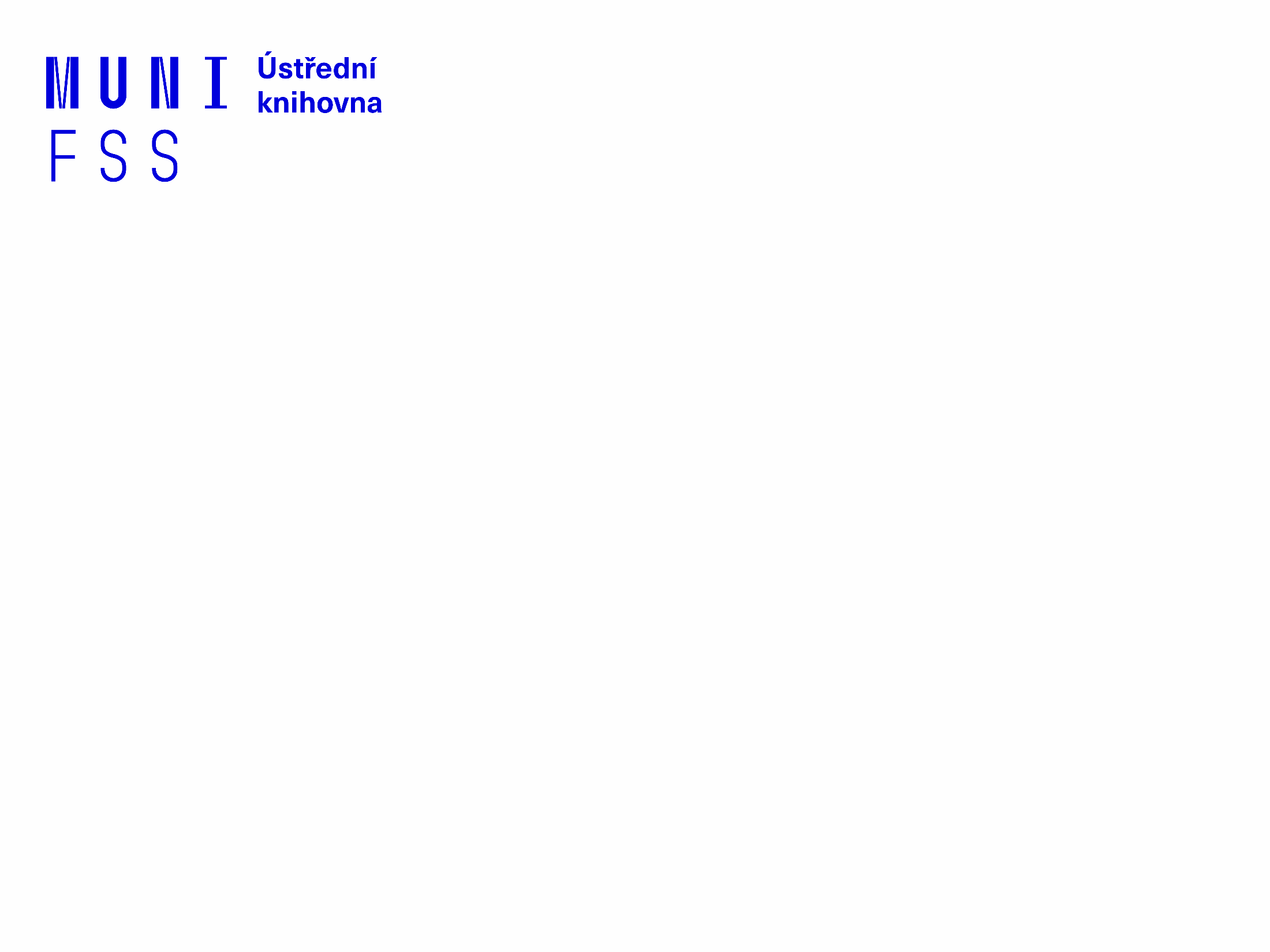 Základy práce s informačními zdroji pro bc. studenty SPR155
Bc. David Humpolík
Brno, 20. 11. 2019
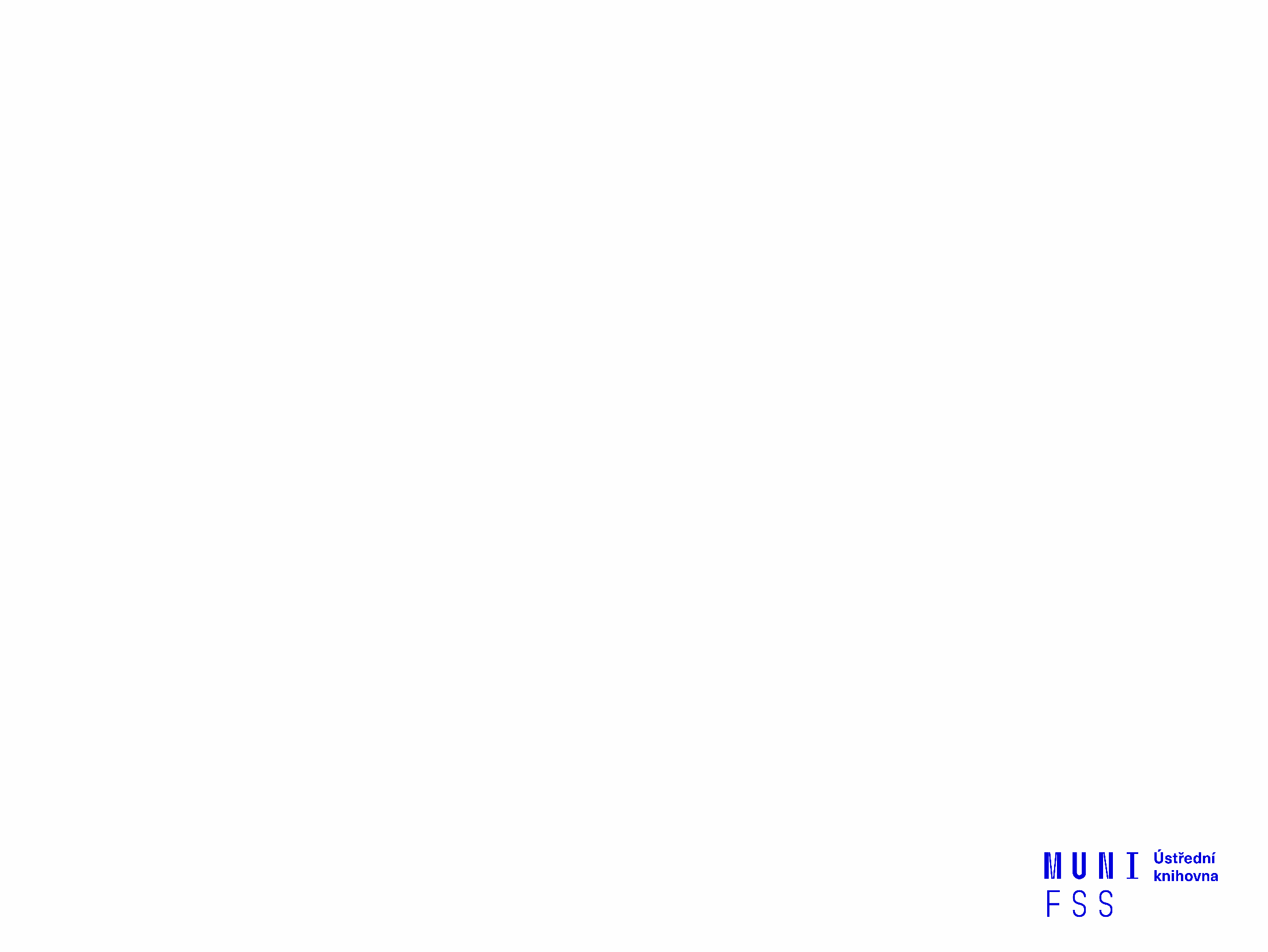 Práce s EIZ
2 x 50 min.
základy vyhledávacích technik
tvorba rešeršního dotazu
praktické vyhledávání v databázích

2 x 50 min.
citace, plagiátorství

2 x 50 min. 
kontrola úkolů + diskuse
EBSCO Discovery Service a další nadstavbové nástroje
elektronické knihy
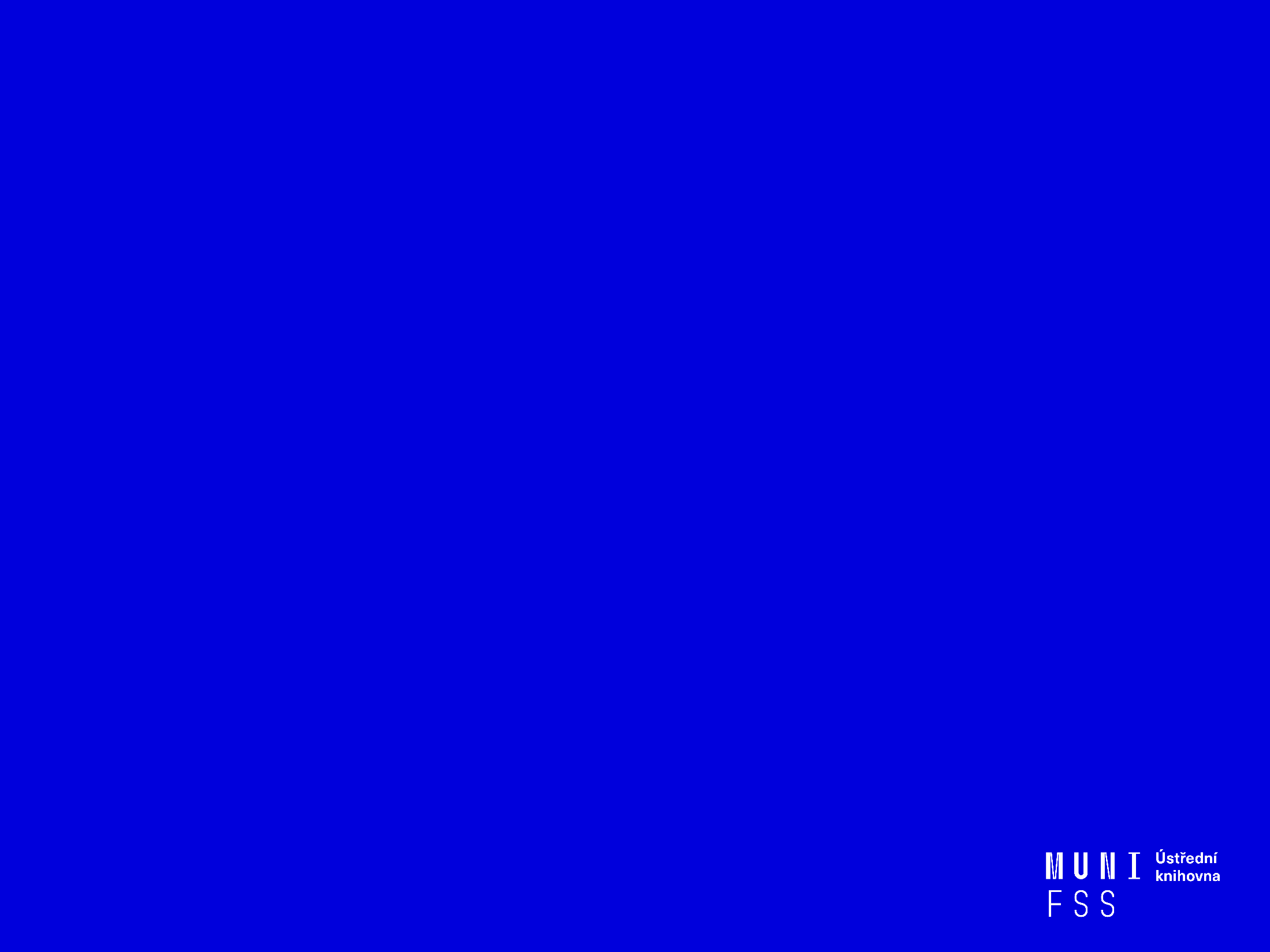 Vyhledávání
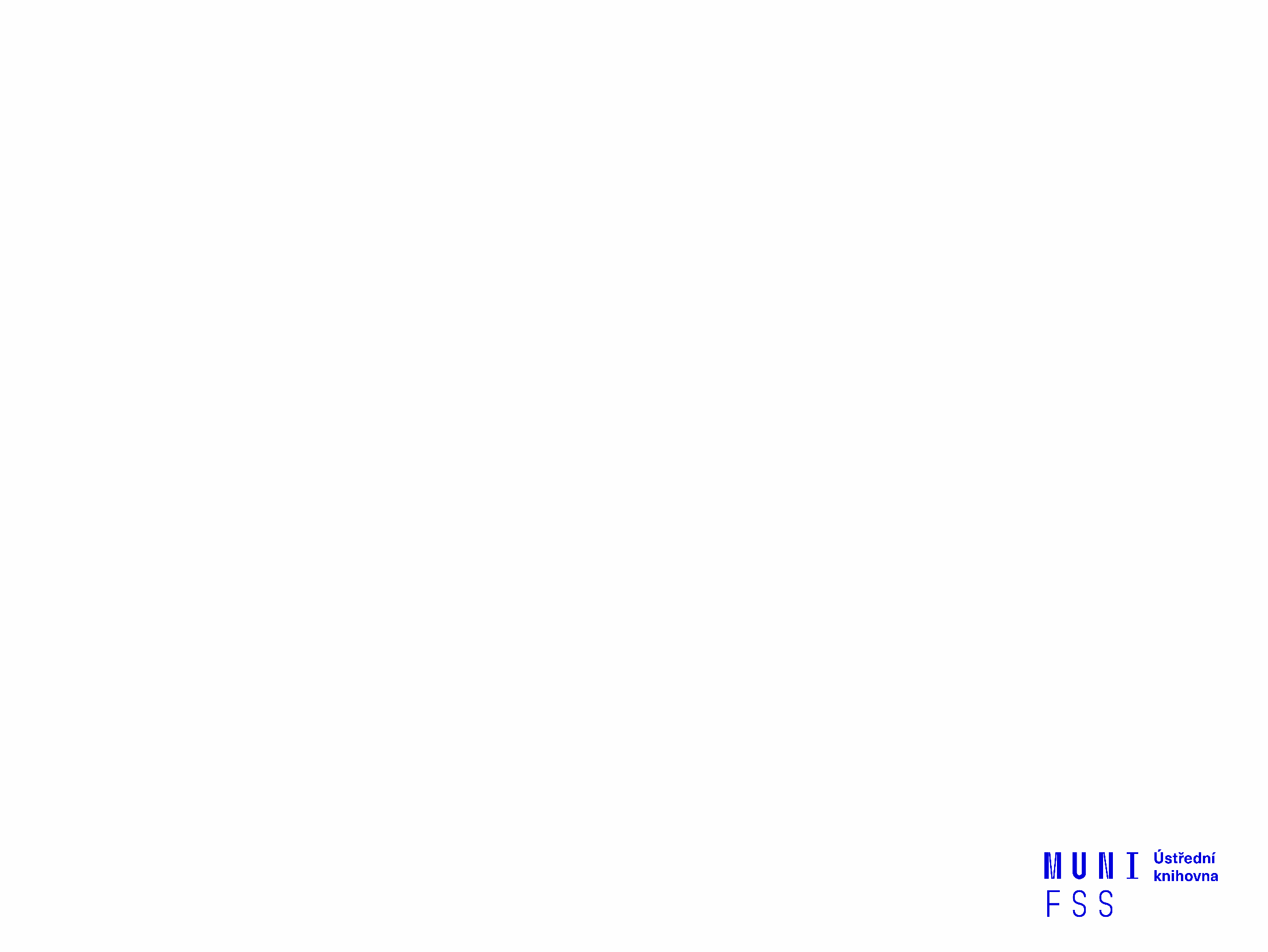 Téma a klíčová slova
Další specifikace
Výběr zdrojů
Boolovský model
Technika vyhledávání
Vlastní vyhledávací proces
Hodnocení vyhledaných záznamů
Další operace
Zdroj: The Fishscale of Academicness
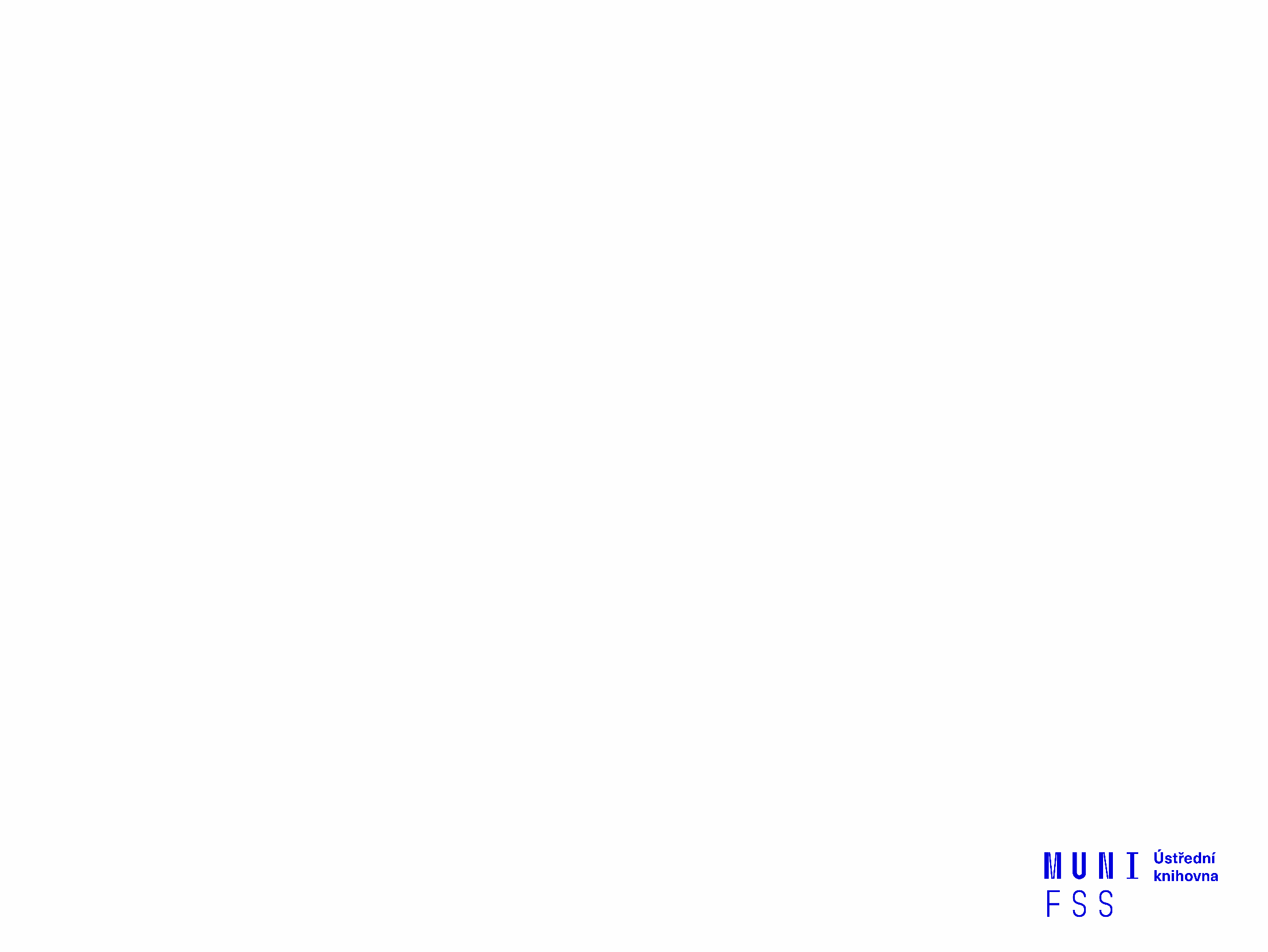 Téma a klíčová slova
1) Zamyslete se o čem chcete psát
 je nutné mít dost informací o daném tématu (pokud se studiem problematiky začínáte, nebojte se využít učebnice, encyklopedie, radu vyučujícího apod.)
2) Zformulujte téma nebo problém
 lze využít tzv. myšlenkových map - grafické znázornění
     tématu
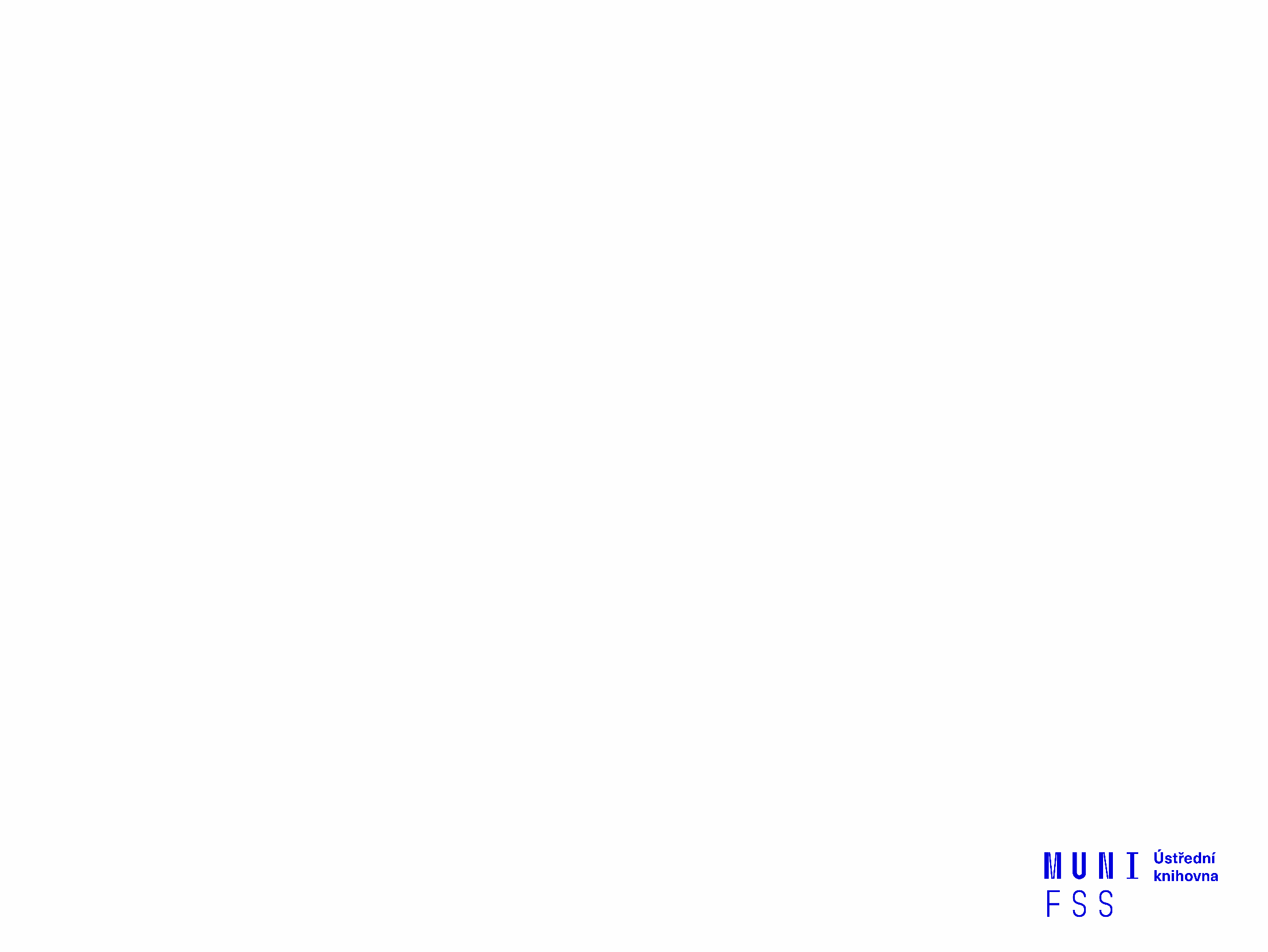 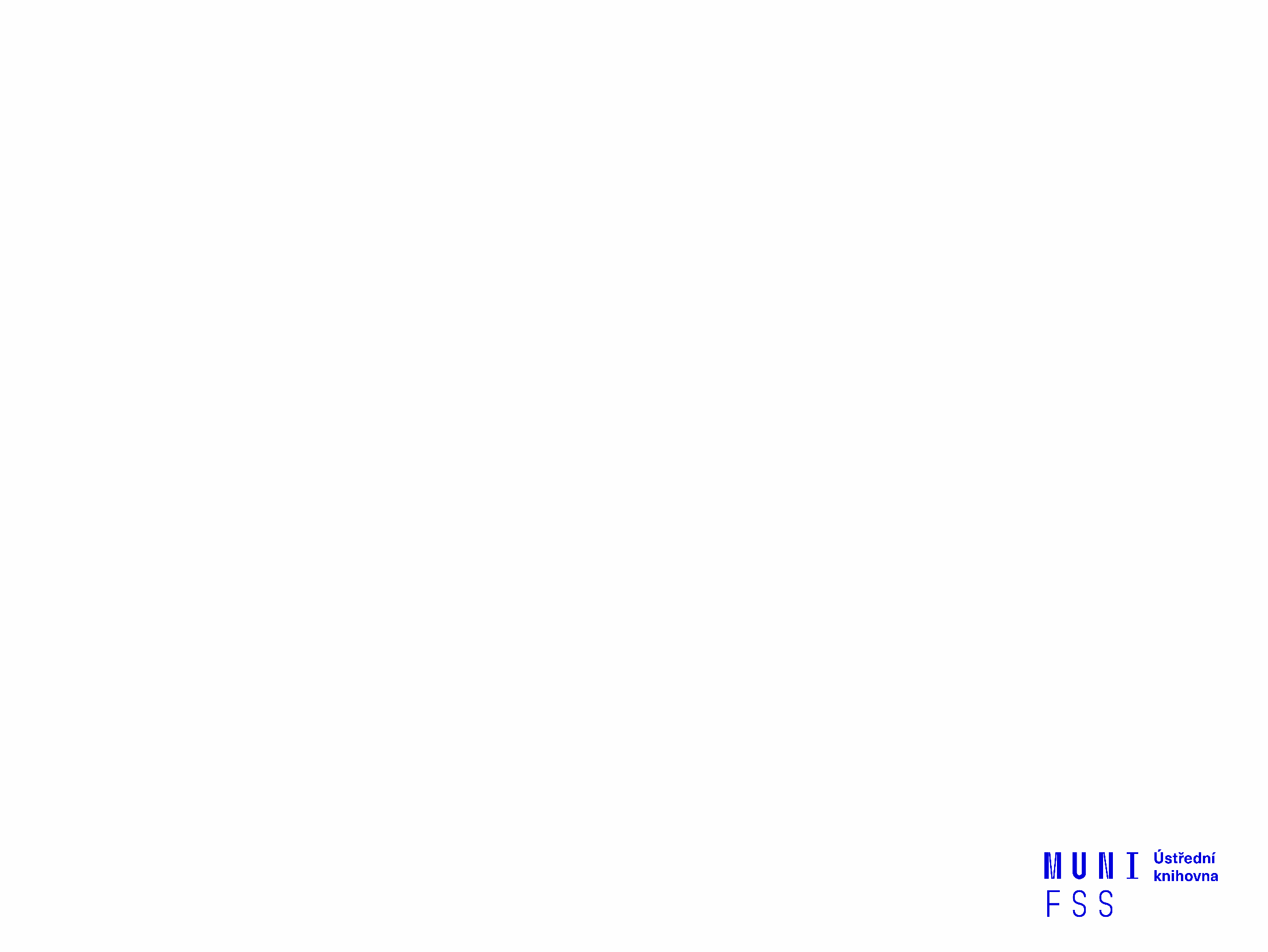 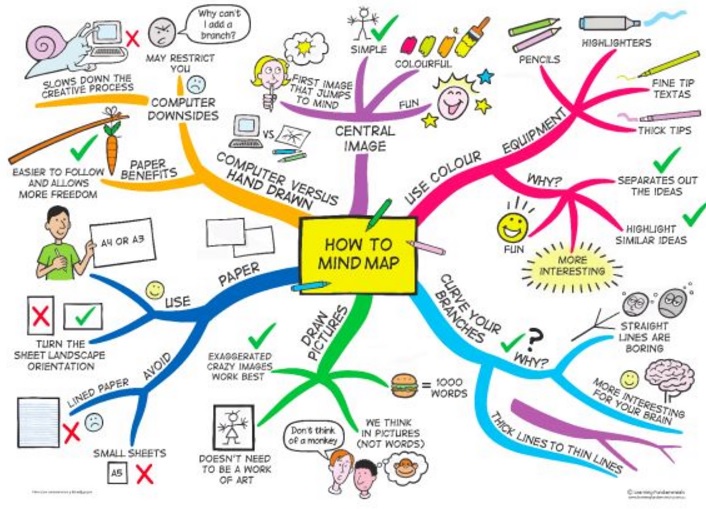 Zdroj: https://s-media-cache-ak0.pinimg.com/736x/b1/8c/7d/b18c7dde7e01870bd4715b308241c155.jpg
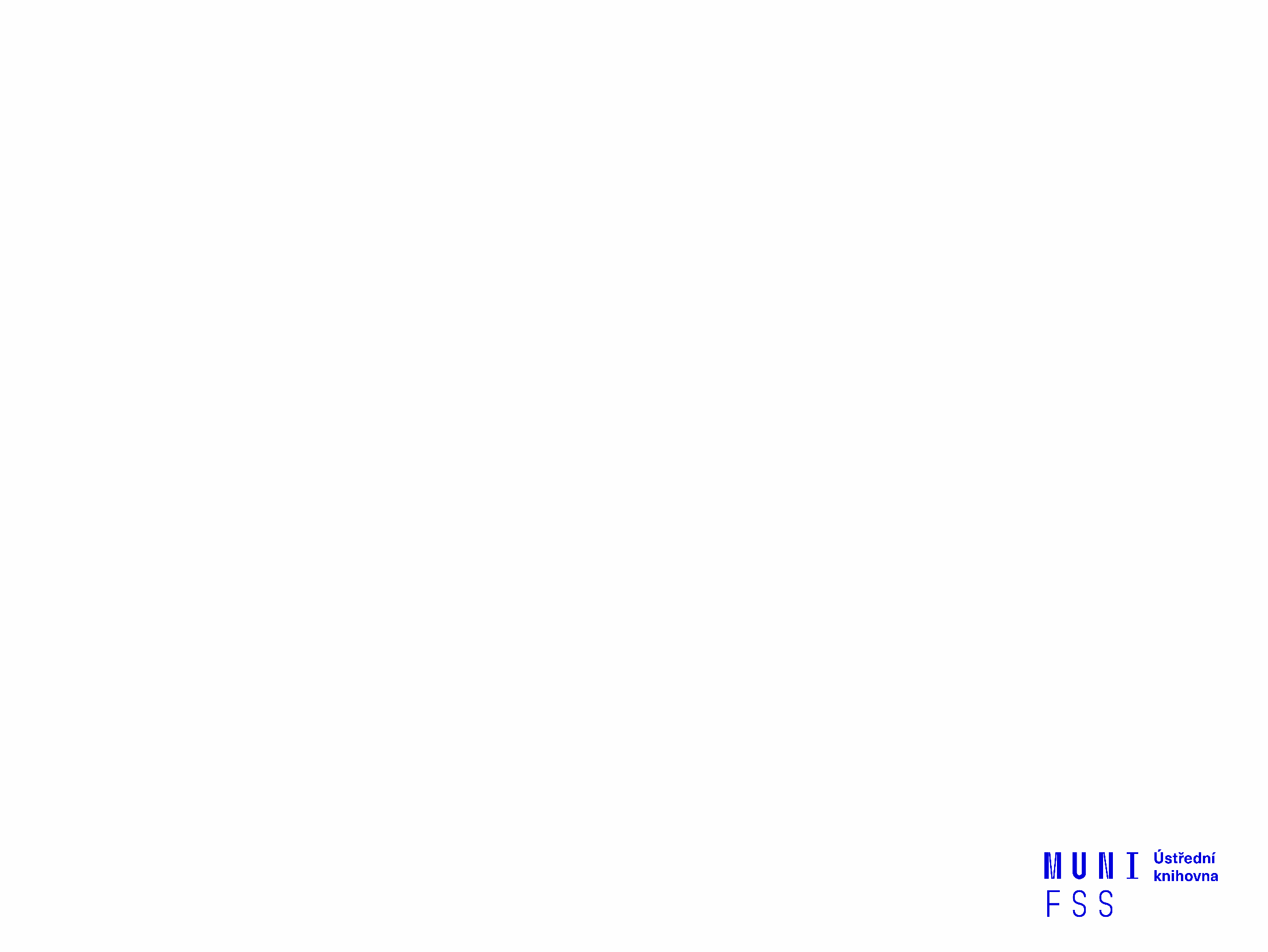 Téma a klíčová slova II.
3) Vyjádřete téma ve formě
 klíčových slov (hesel) 
- používejte zejména podstatná jména 
příd. jména, zájmena a slovesa pouze pokud jsou opravdu
    nezbytné
vyhýbejte se tzv. stop words (předložky, spojky, členy v 
    cizích jazycích)
           př. marketingová komunikace; sociální sítě; propagace

Pozn. v katalozích knihoven můžete nalézt i tzv. předmětová hesla 
    př. novináři – Česko – 20.-21. st.
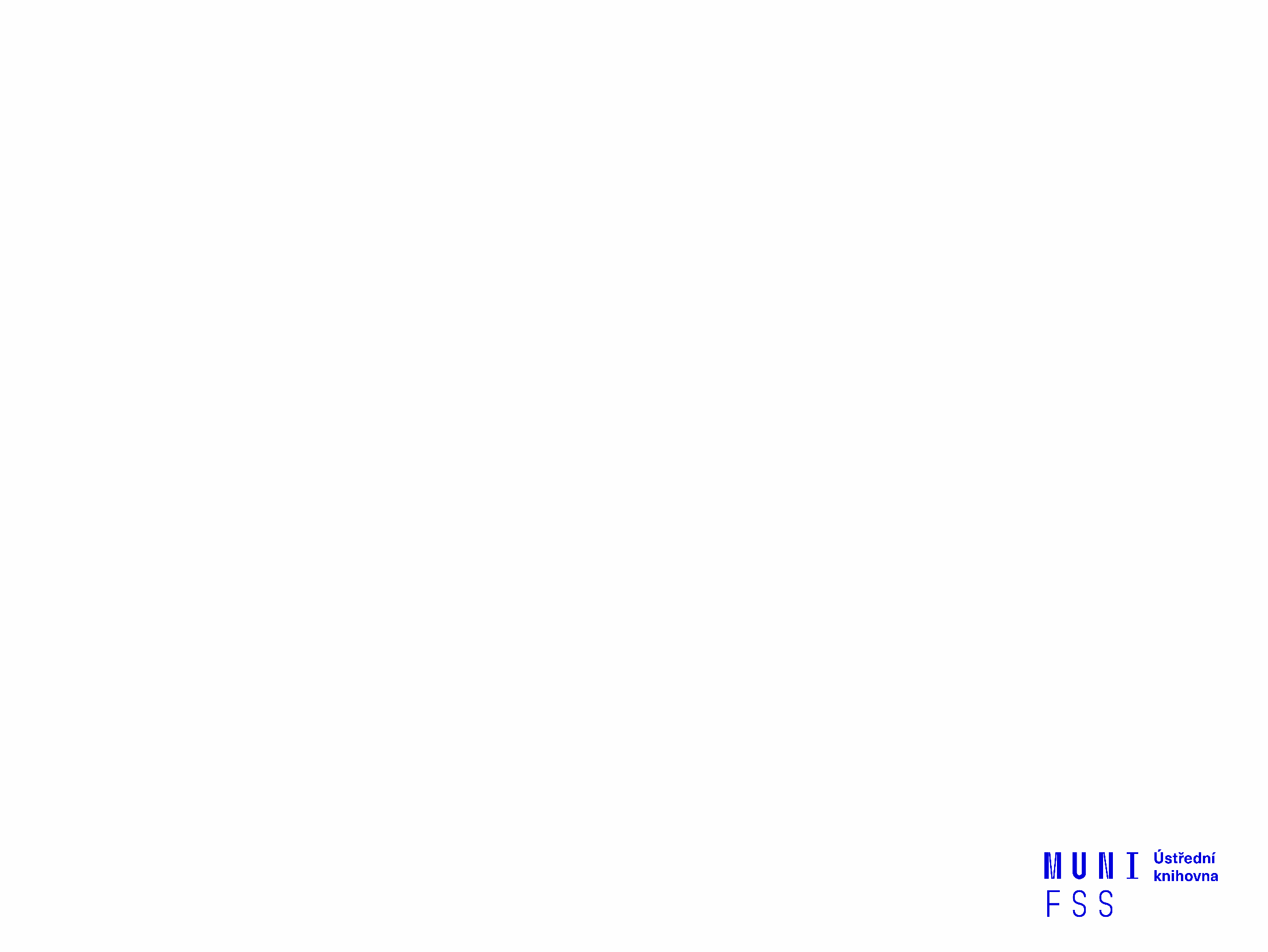 Téma a klíčová slova
Další specifikace
Výběr zdrojů
Boolovský model
Technika vyhledávání
Vlastní vyhledávací proces
Hodnocení vyhledaných záznamů
Další operace
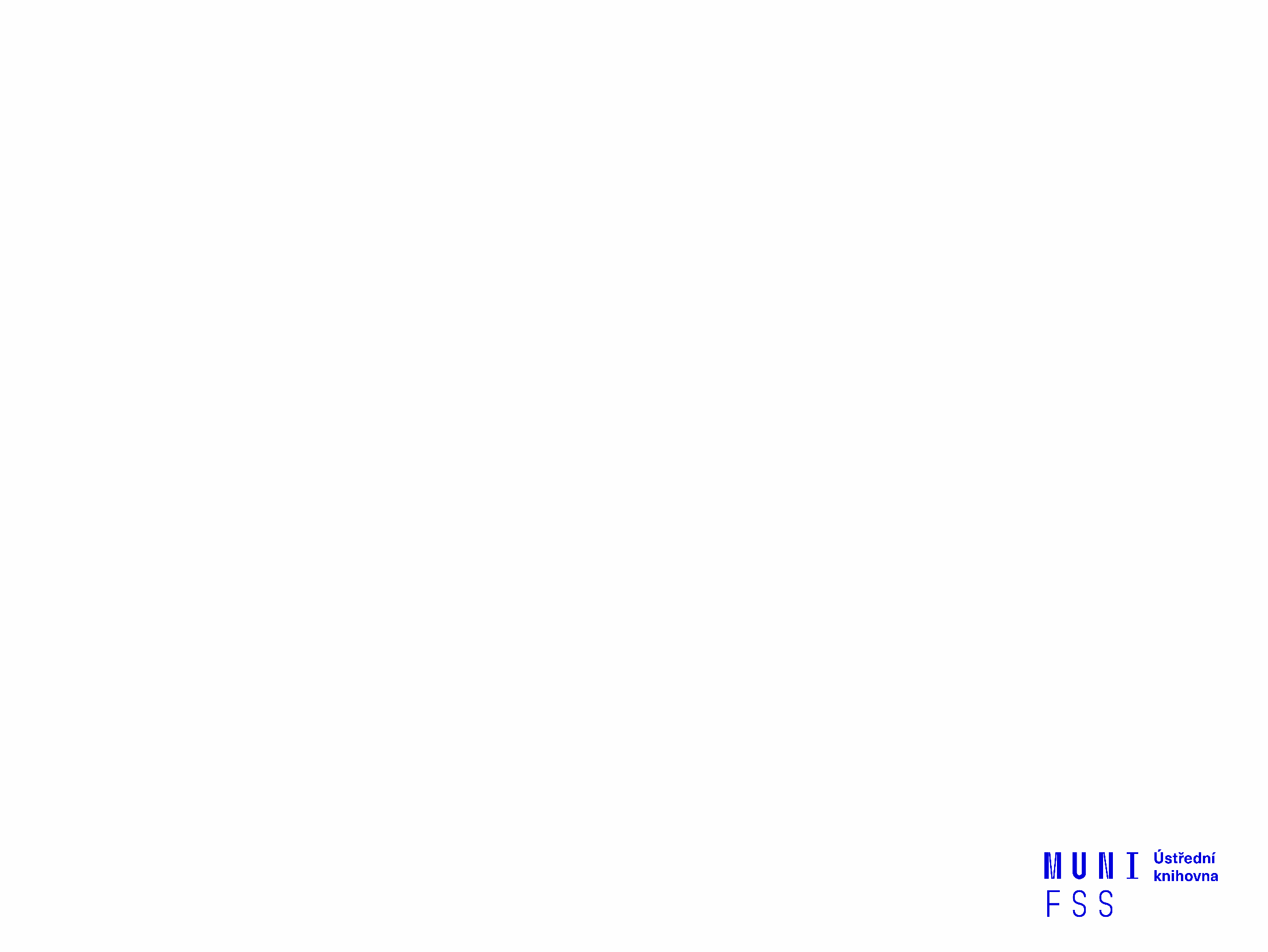 2. Další specifikace
Před začátkem vlastního procesu vyhledávání je  
     třeba si ujasnit:
časové rozmezí
typy dokumentů (např. odb. časopisy, kapitoly z knih, příspěvky z konferencí, zpravodajství)
typ dat (text, audio, video)
jazyk dokumentů (většina světové produkce je v AJ)
forma (odborná x populárně naučná)
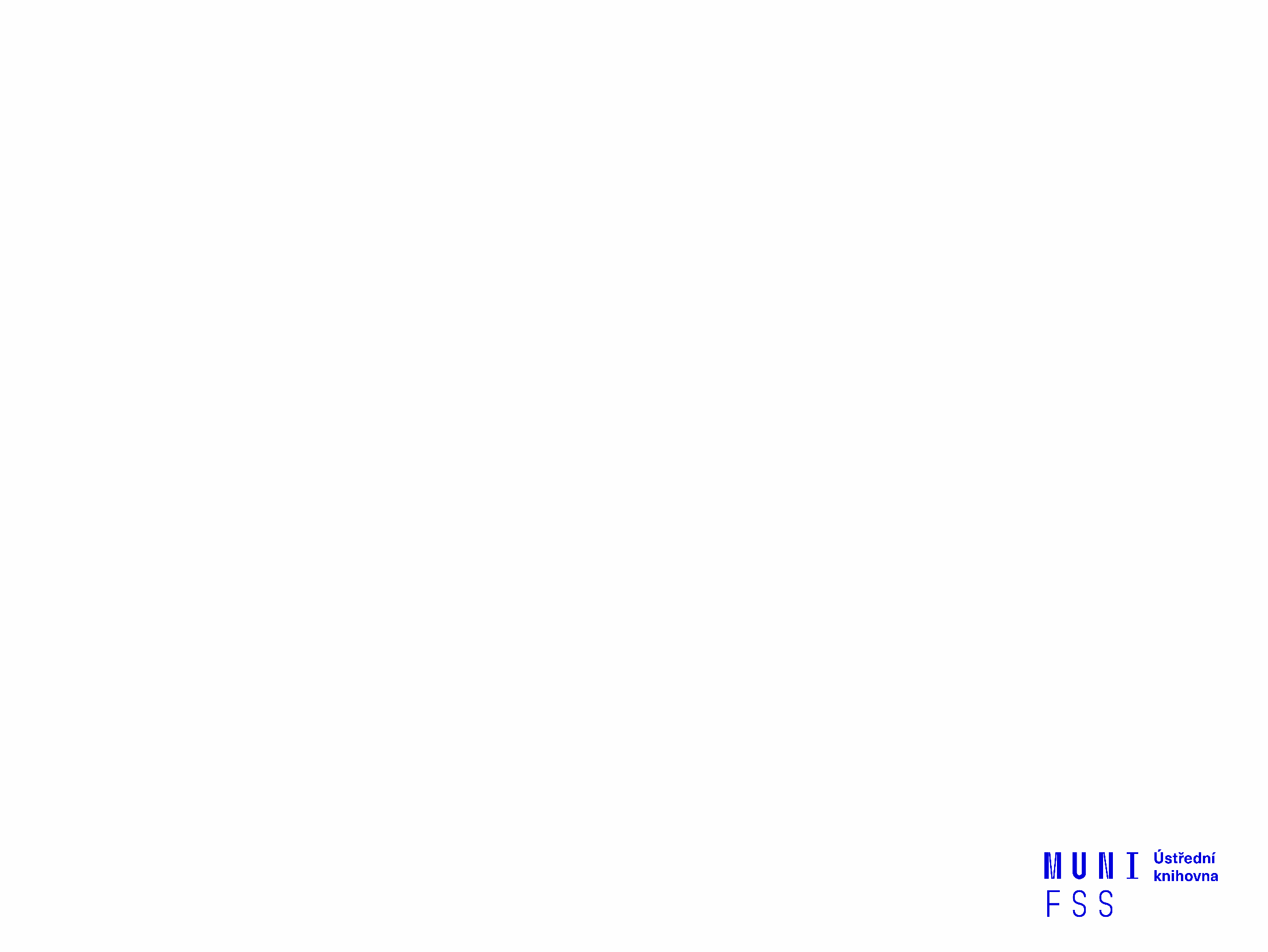 Téma a klíčová slova
Další specifikace
Výběr zdrojů
Boolovský model
Technika vyhledávání
Vlastní vyhledávací proces
Hodnocení vyhledaných záznamů
Další operace
Téma a klíčová slova
Další specifikace
Výběr zdrojů
Boolovský model
Technika vyhledávání
Vlastní vyhledávací proces
Hodnocení vyhledaných záznamů
Další operace
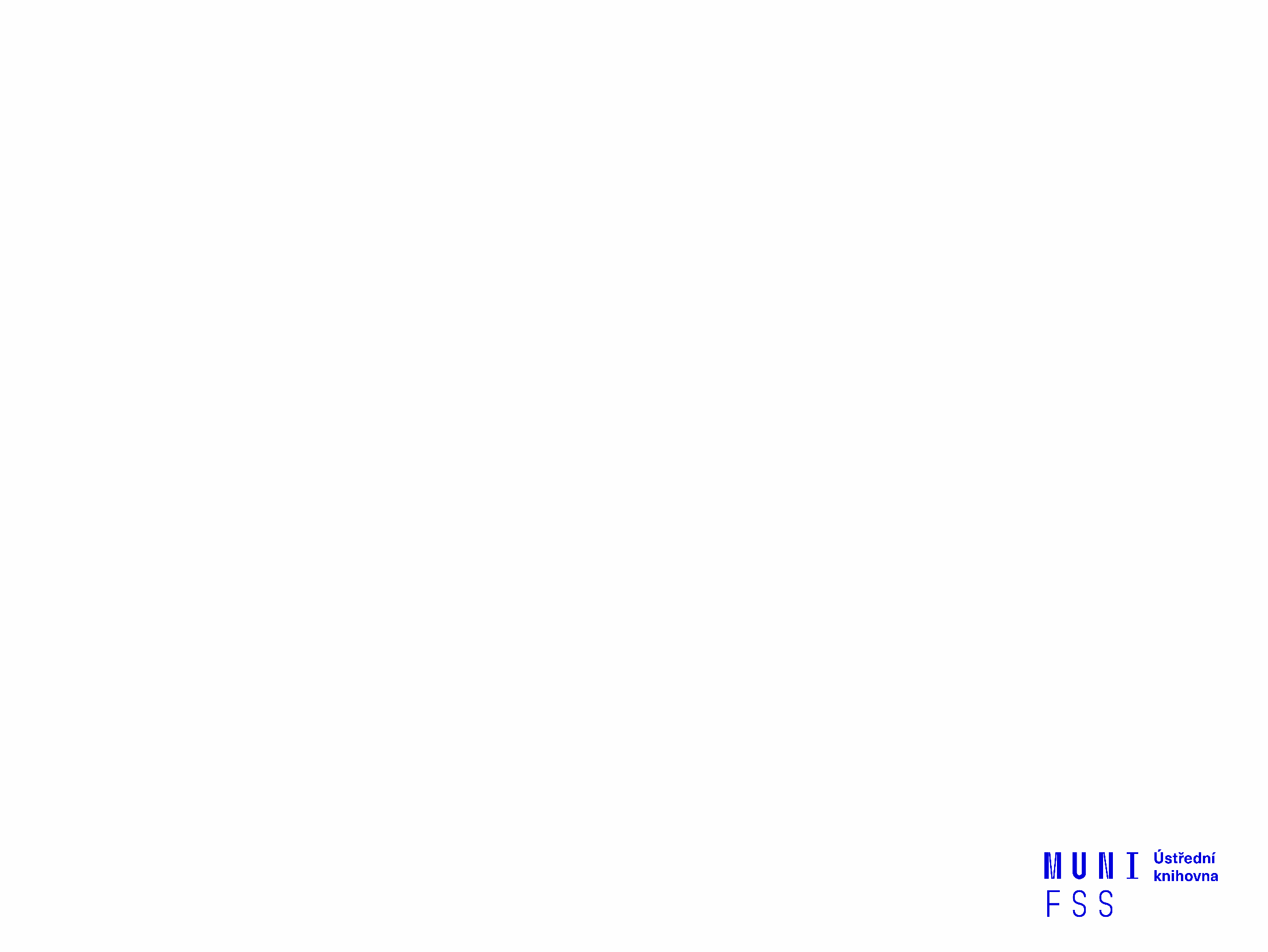 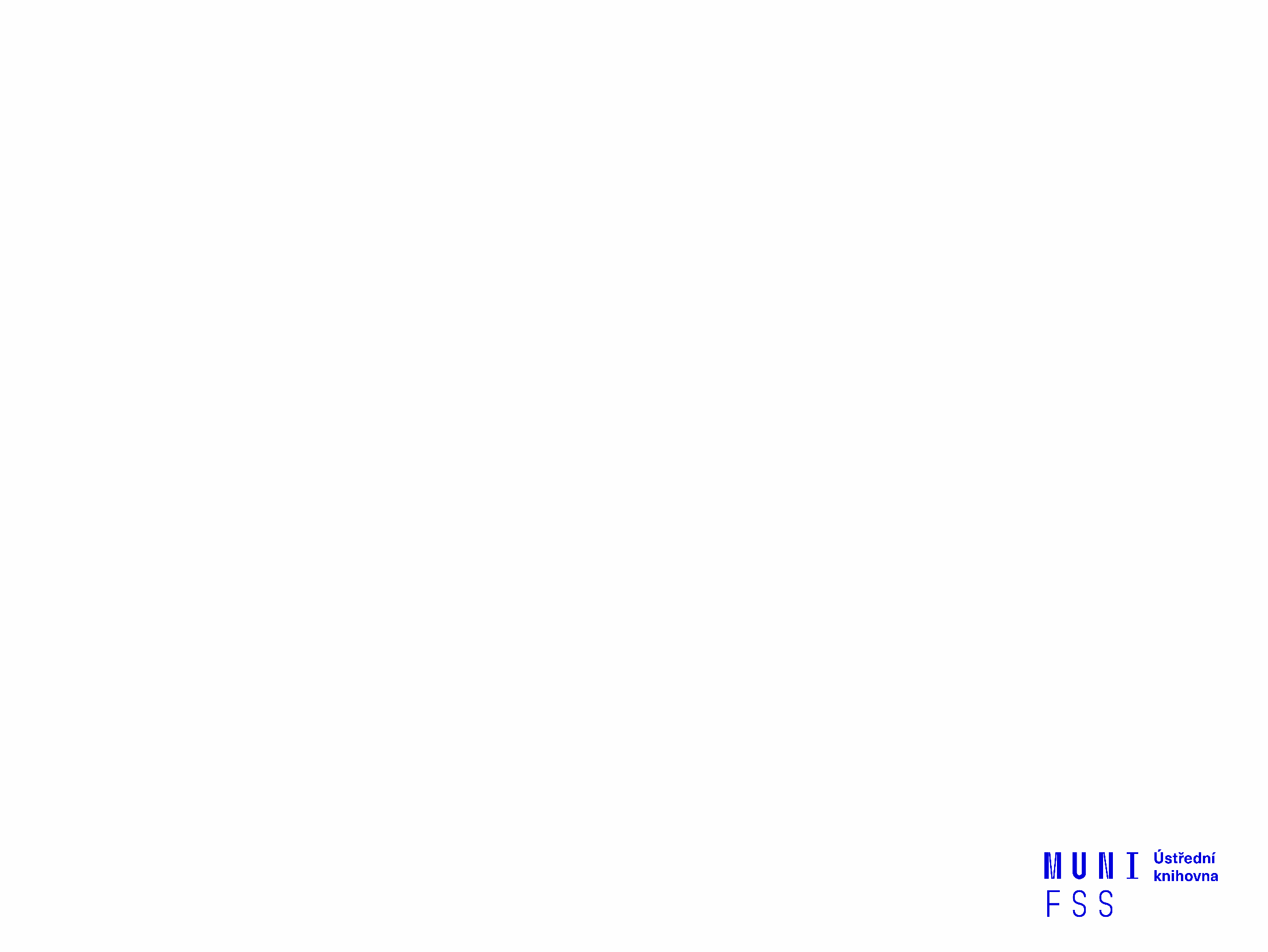 3. Výběr zdrojů
Téma a klíčová slova
Další specifikace
Výběr zdrojů
Boolovský model
Technika vyhledávání
Vlastní vyhledávací proces
Hodnocení vyhledaných záznamů
Další operace
Specializované odborné databáze
Knihovní katalogy
Specializované vyhledávače odb. informací
Repozitáře
Knihovny
Další
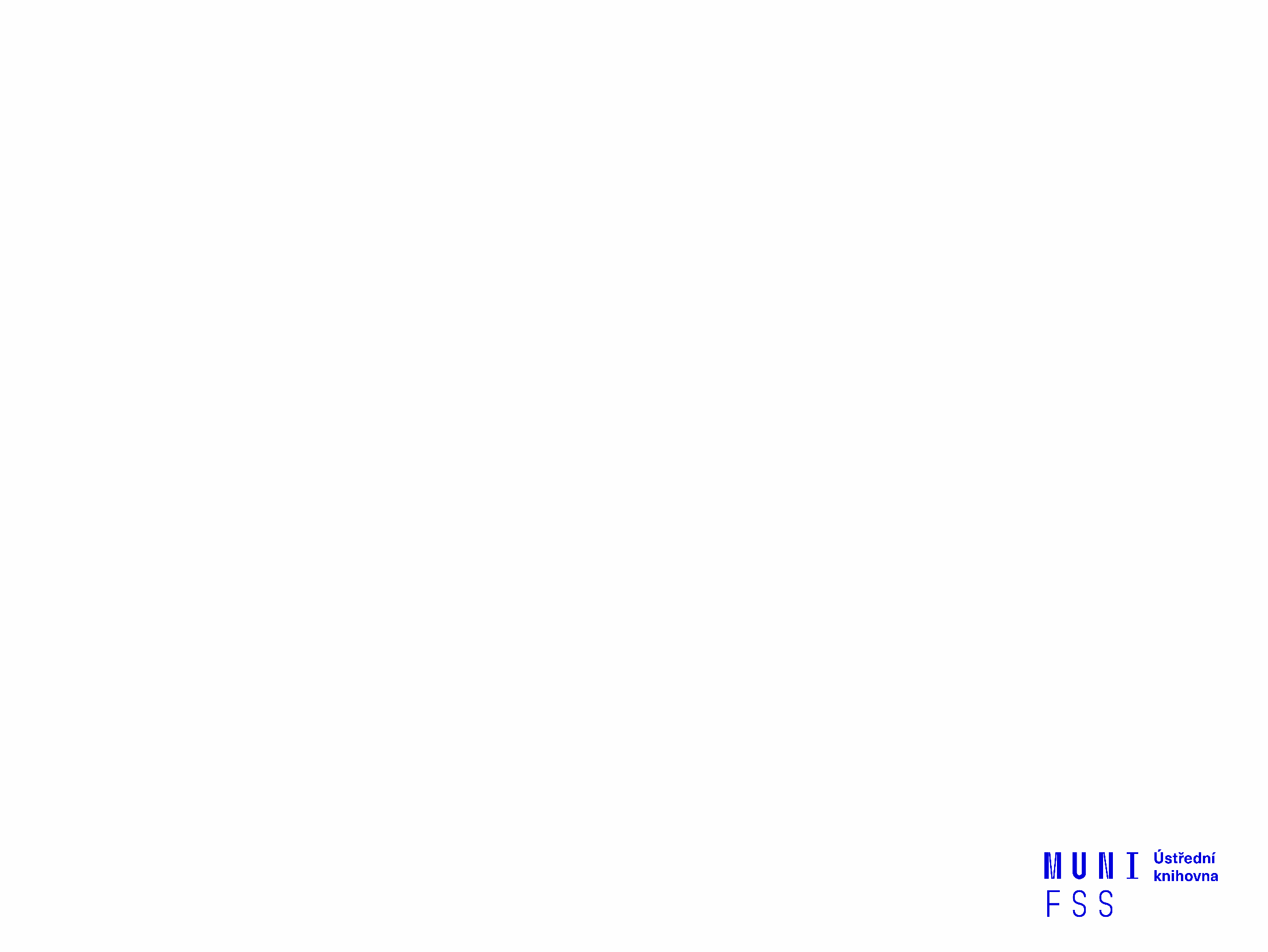 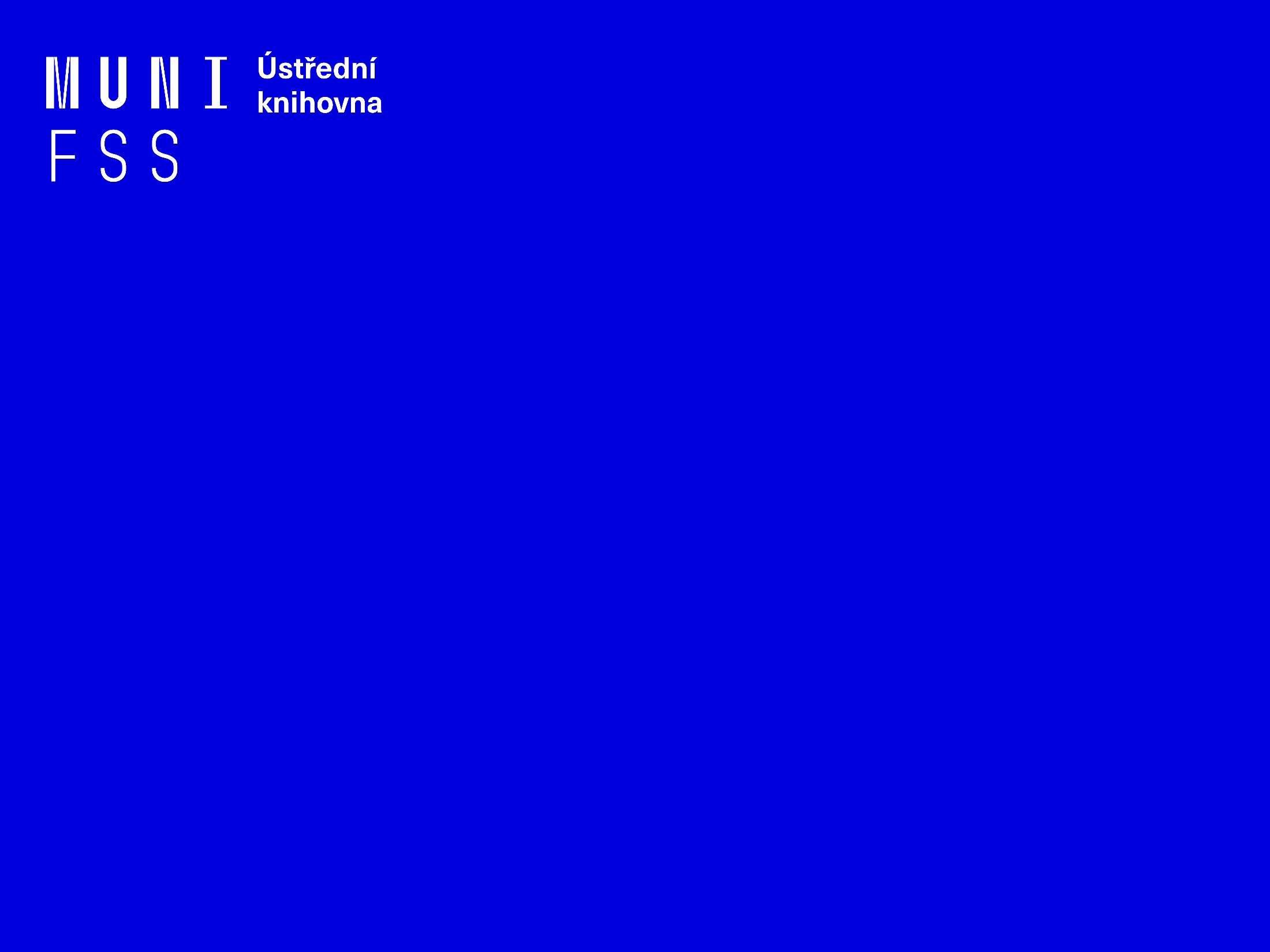 Téma a klíčová slova
Další specifikace
Výběr zdrojů
Boolovský model
Technika vyhledávání
Vlastní vyhledávací proces
Hodnocení vyhledaných záznamů
Další operace
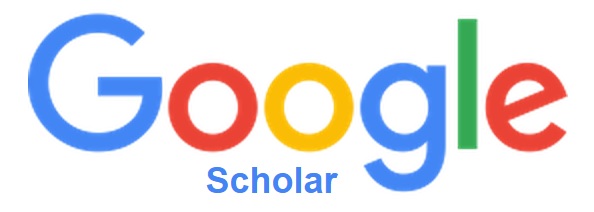 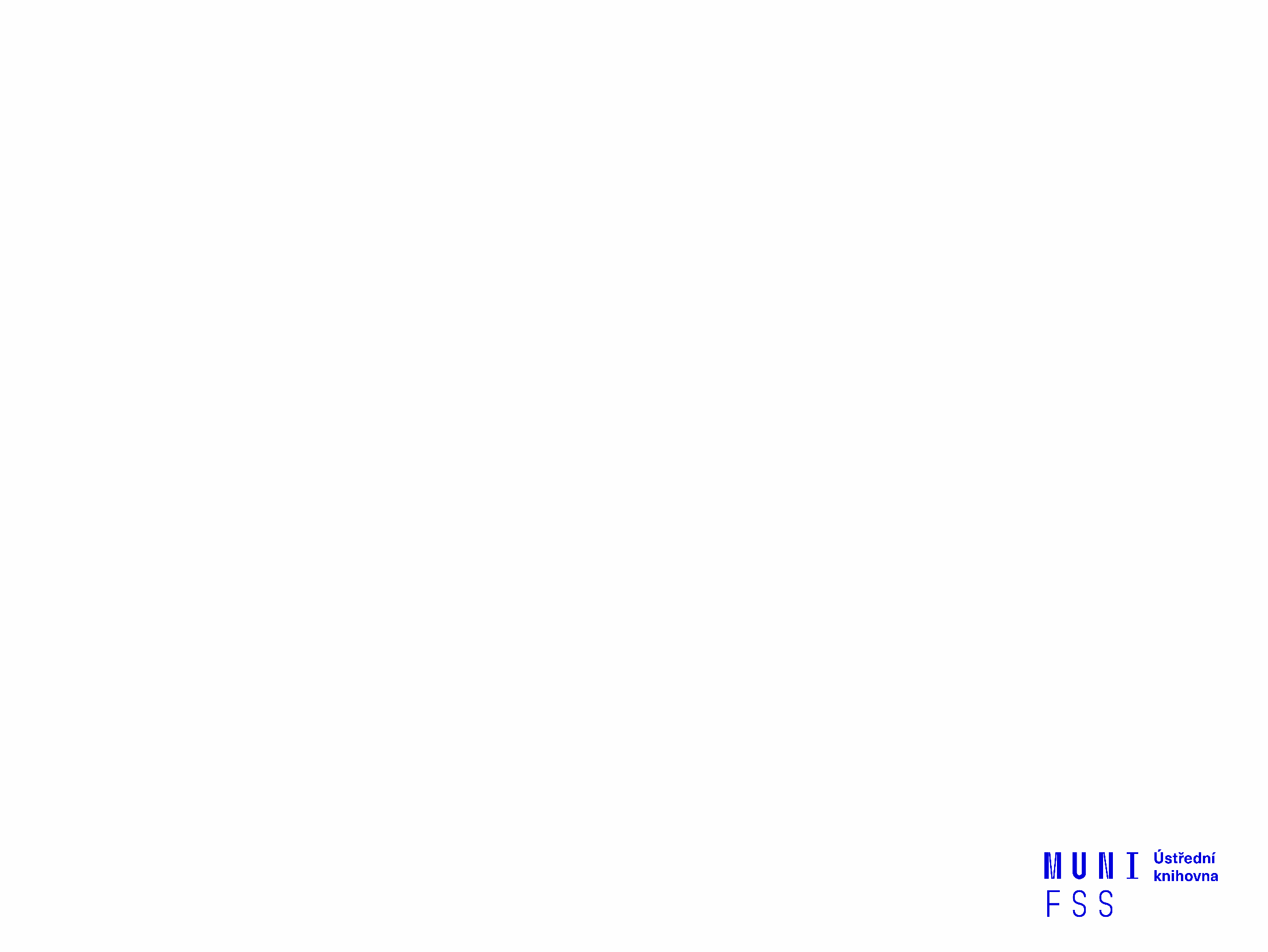 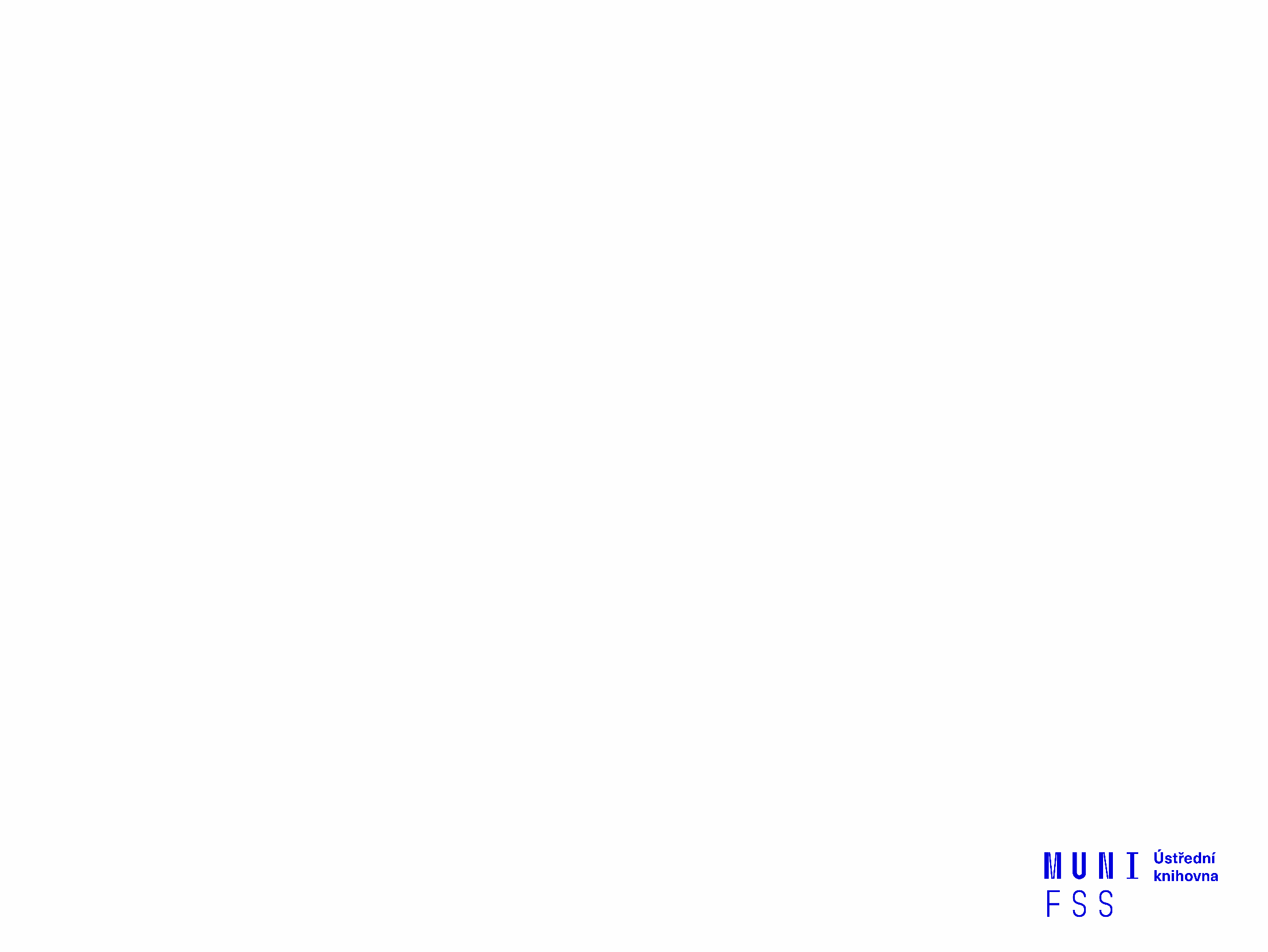 Google (Scholar) - tipy pro vyhledávání
Vyhledávání na konkrétní stránce
      př. sirovatka site:fss.muni.cz

Definice
      př. define:social exclusion

Vyhledávání stránek, které jsou podobné určité adrese URL
      př. related:fss.muni.cz

Typ dokumentu
      př. filetype:pdf
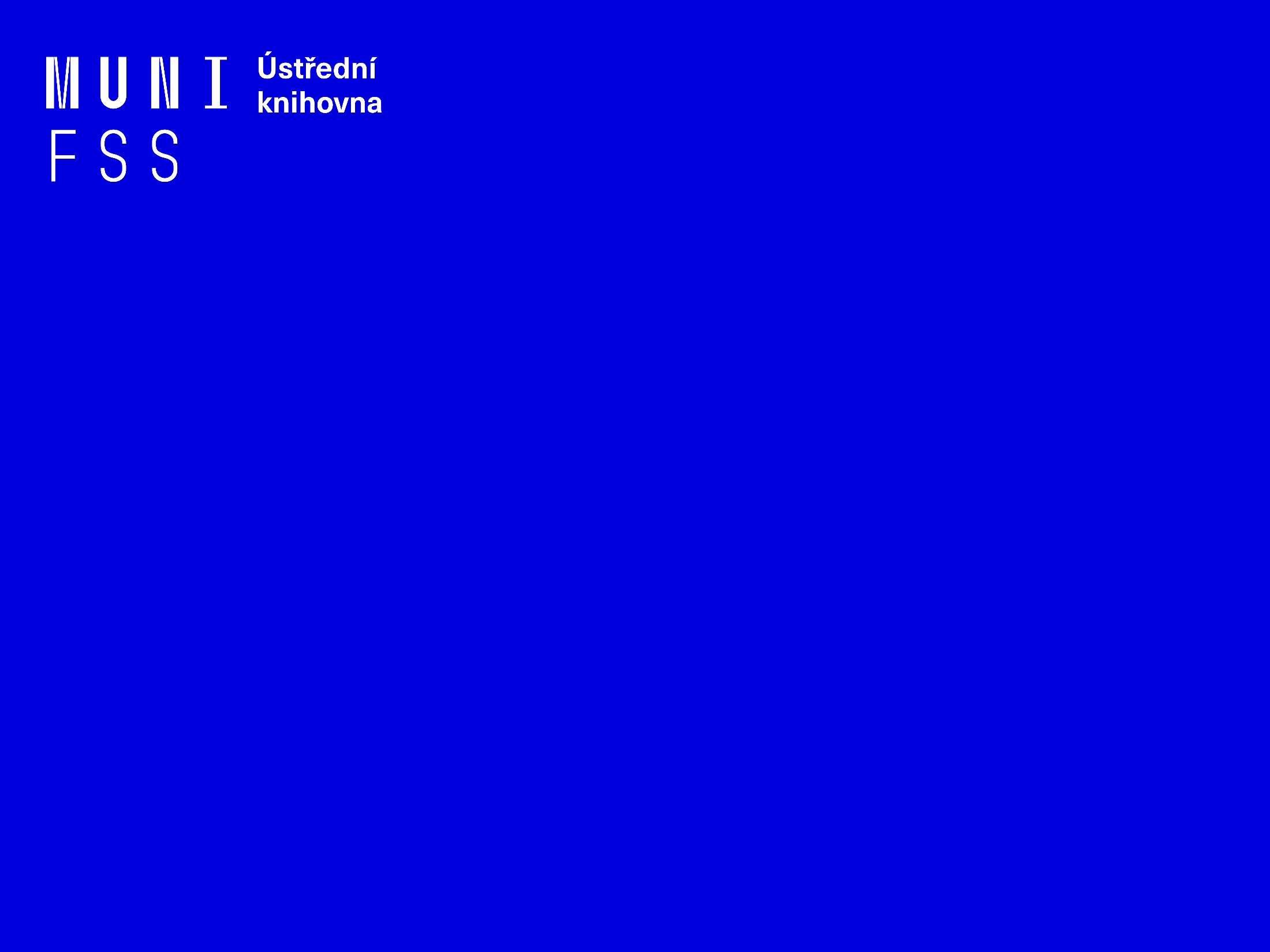 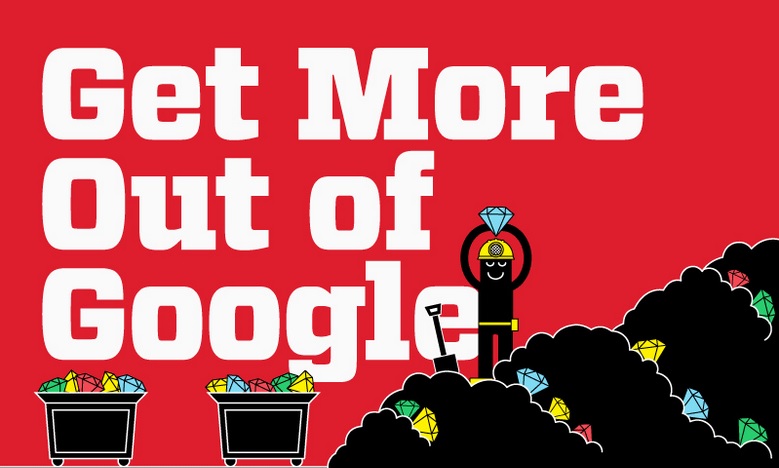 Infographic: Get More Out of Google
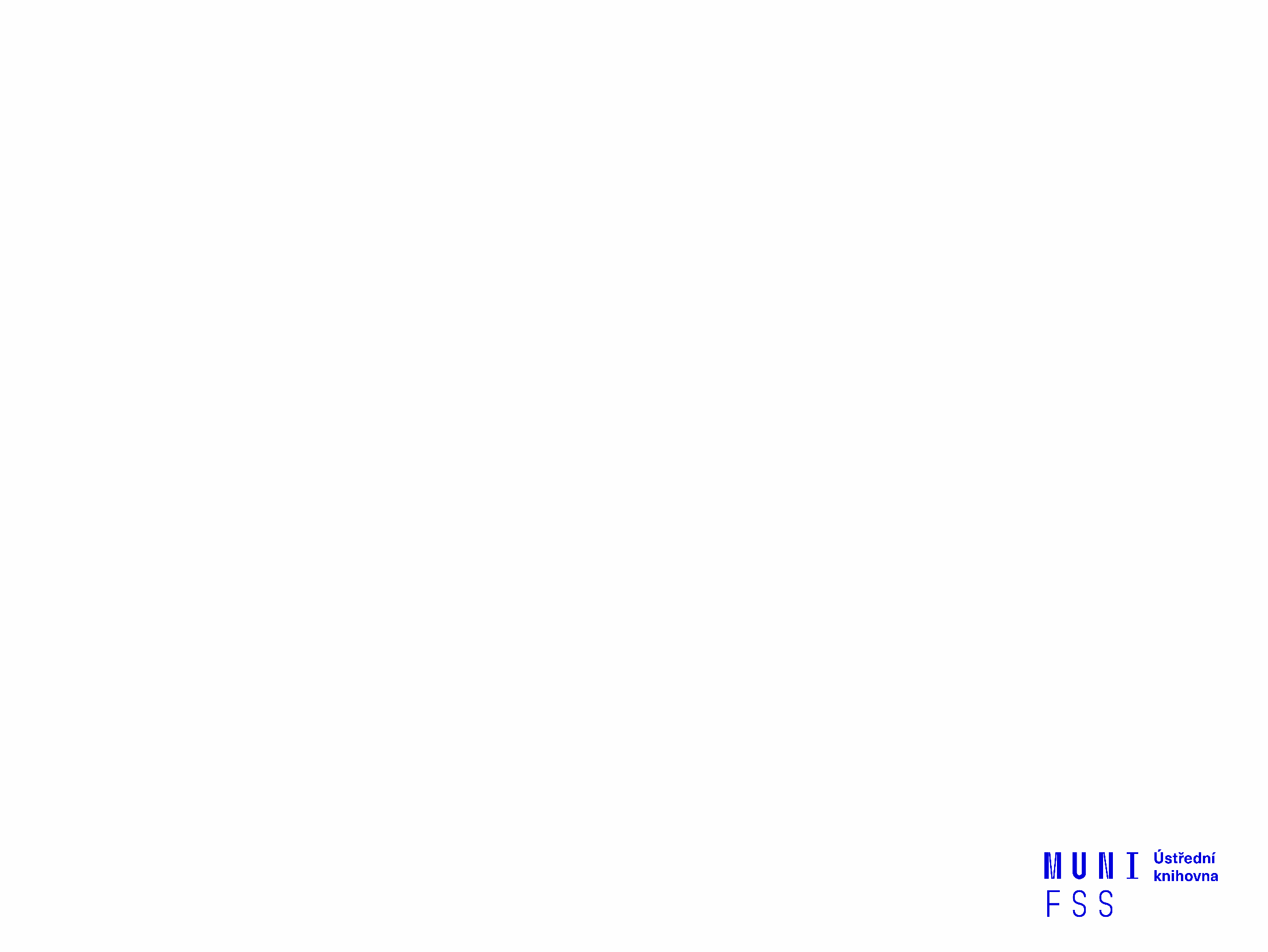 Téma a klíčová slova
Další specifikace
Výběr zdrojů
Boolovský model
Technika vyhledávání
Vlastní vyhledávací proces
Hodnocení vyhledaných záznamů
Další operace
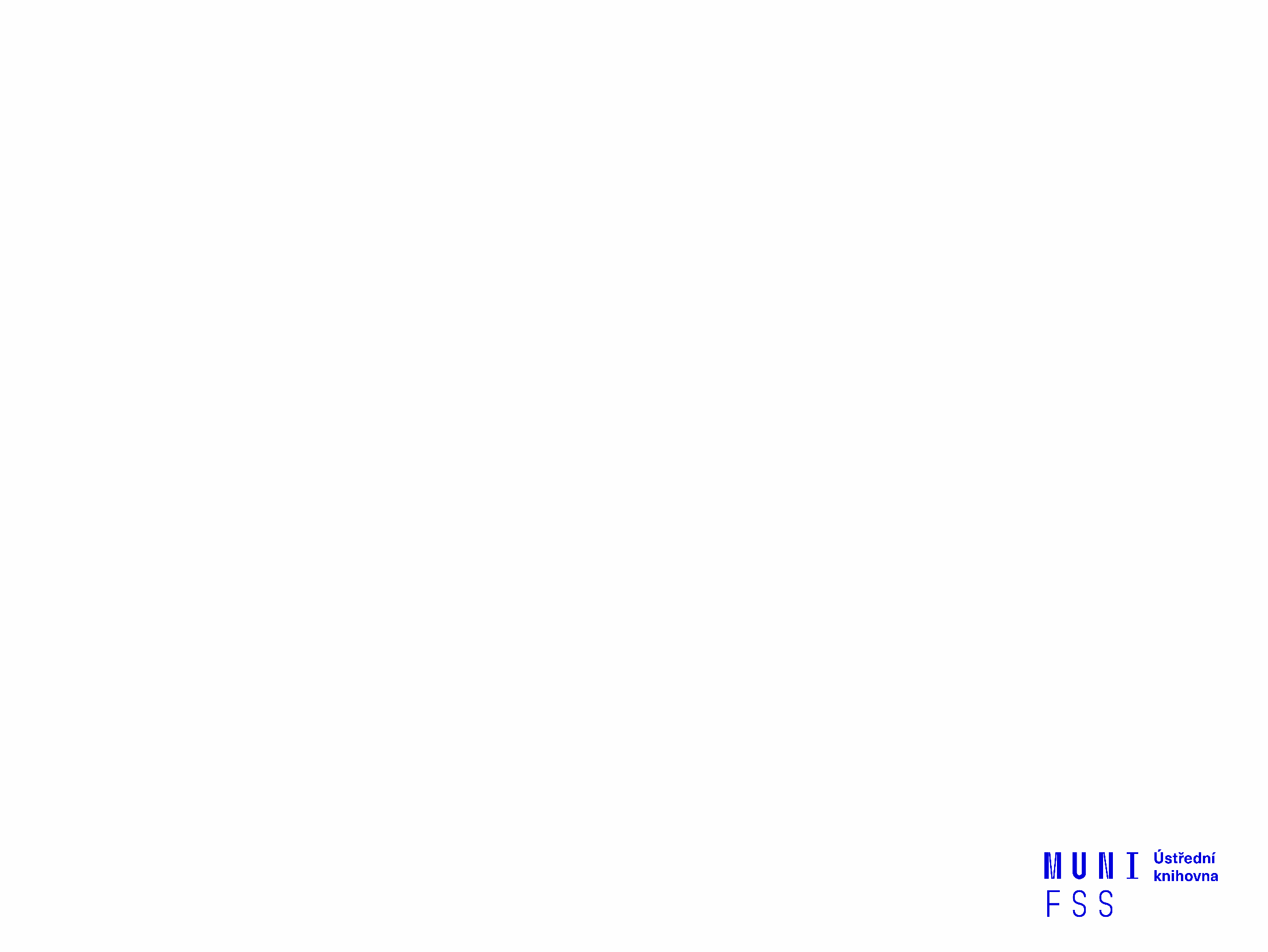 4. Boolovský model
Logický součin, průnik - operátor AND
Logický součet, sjednocení - operátor OR
Logická negace - operátor NOT
Krácení termínů (truncation)
Vyhledávání prostřednictvím fráze
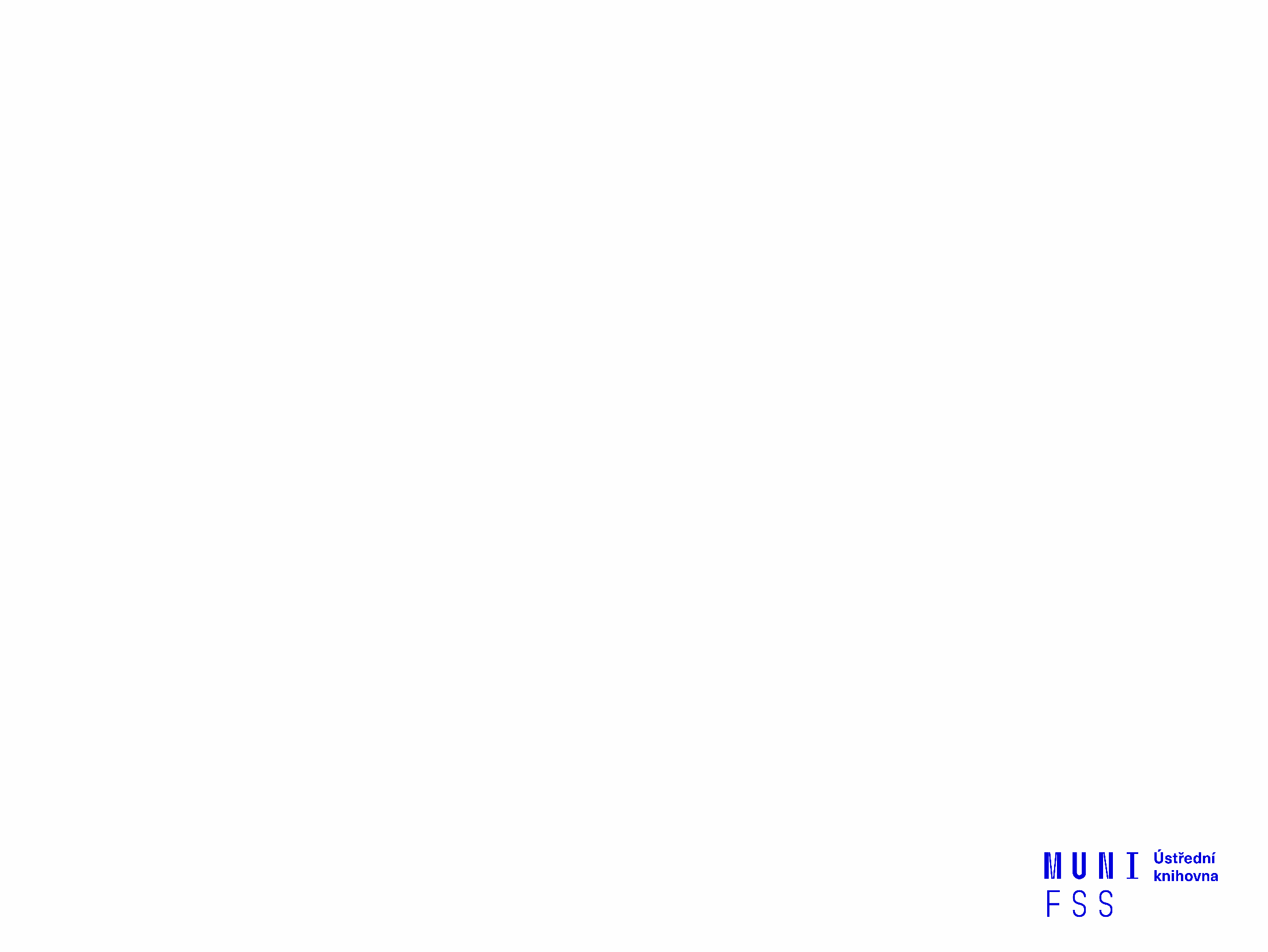 Strategie Boolovského modelu
nejrozšířenější
kombinace termínů pomocí logických operátorů AND, OR, NOT
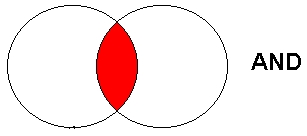 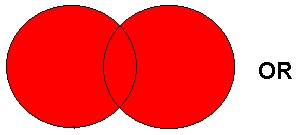 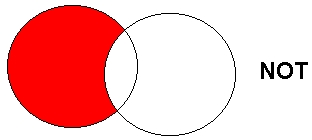 Zdroj: http://spencerjardine.blogspot.cz/2012/02/boolean-search-strategies-videos.html
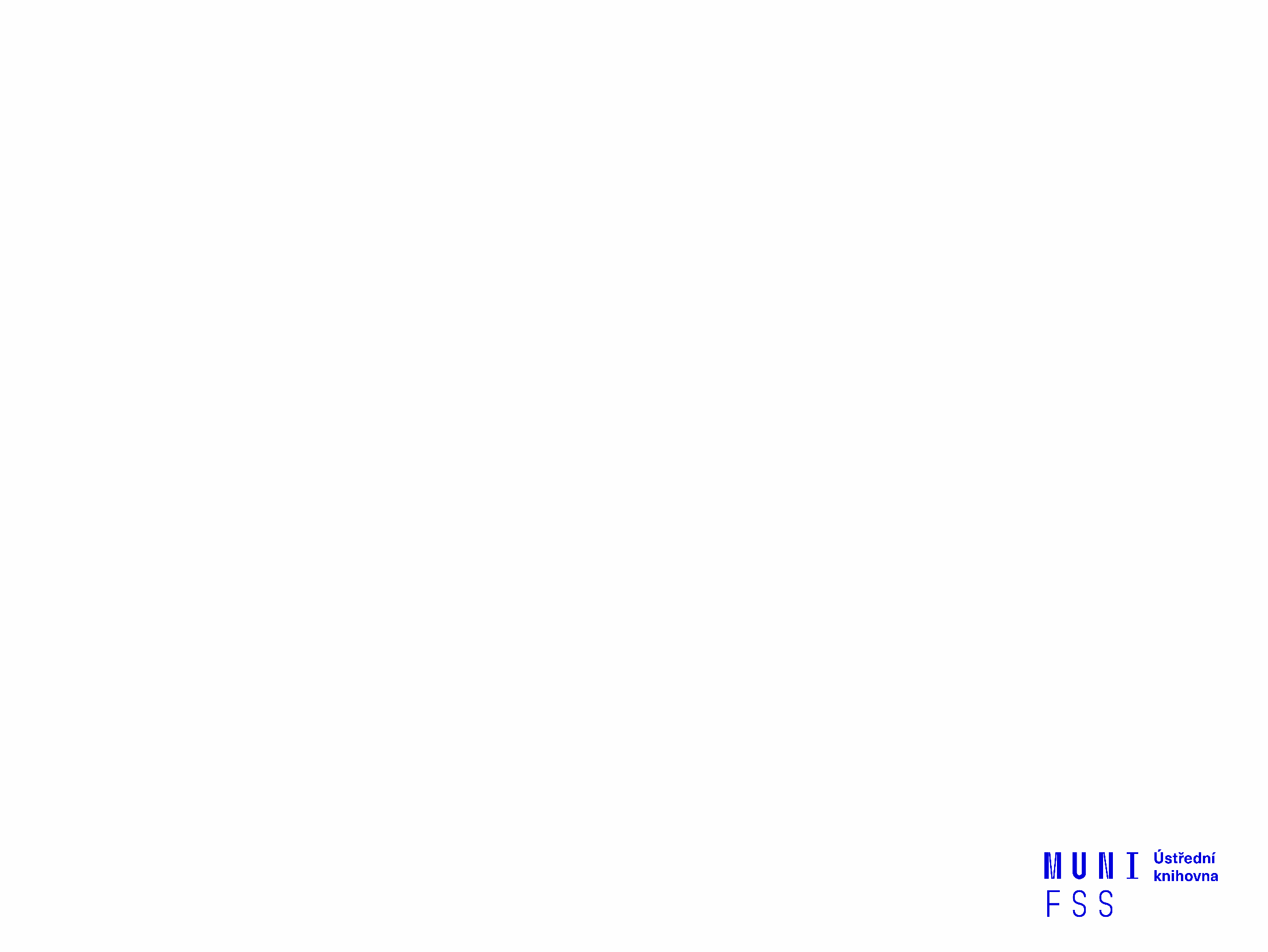 Operátor AND
Logický součin, průnik
Vyhledání jen těch dokumentů, ve kterých se vyskytují obě klíčová slova
Výsledek průzkumu se zužuje
Můžeme jej znázornit jako průnik množin
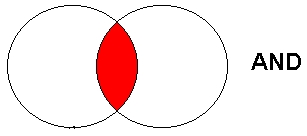 př. syndrom vyhoření
 AND sociální pracovníci
Německo
radikální islám
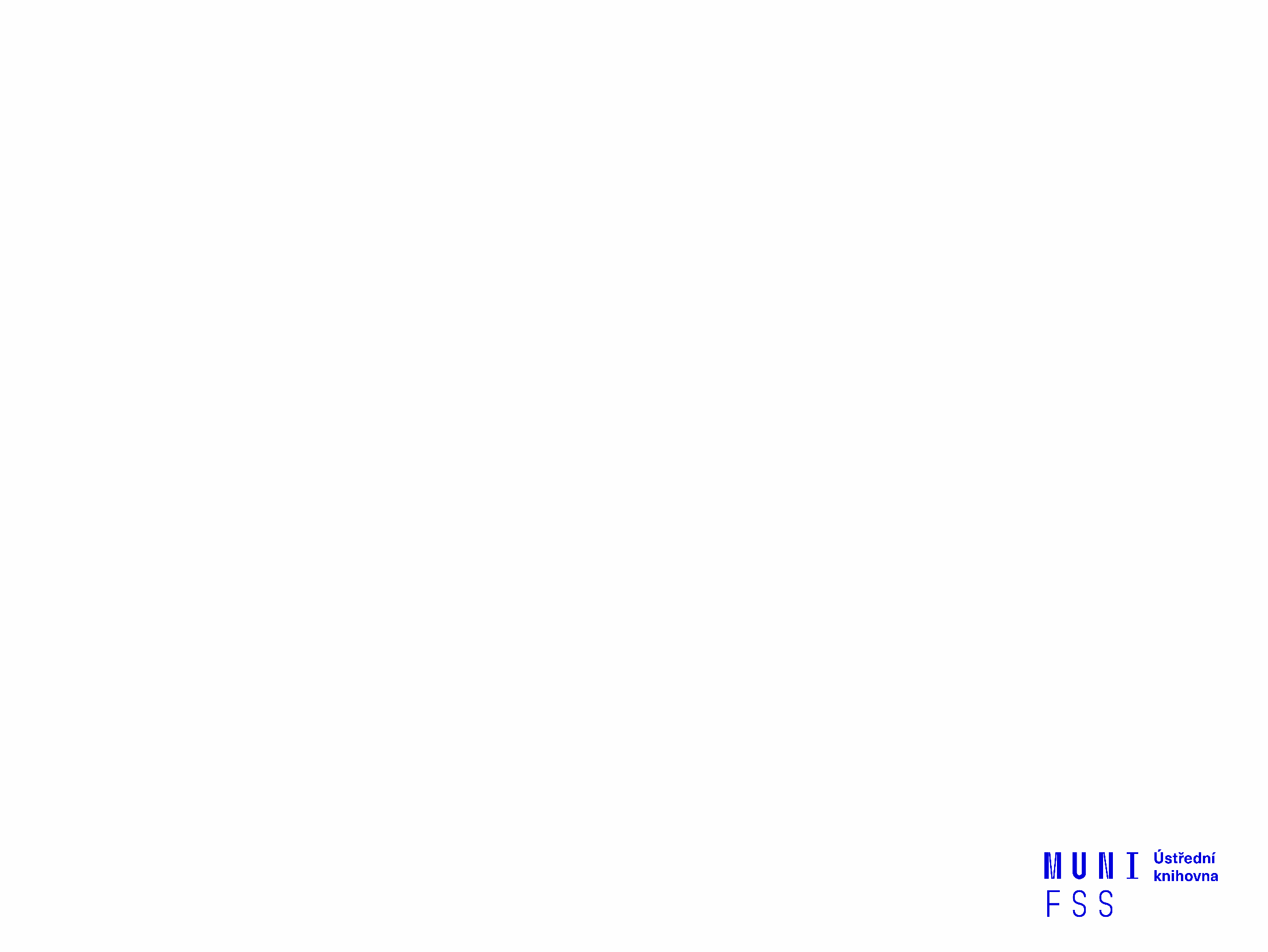 Operátor OR
Logický součet, sjednocení
Vyhledání dokumentů, které obsahují alespoň jeden ze zadaných výrazů
Výsledek průzkumu se rozšiřuje
Můžeme jej znázornit jako sjednocení množin
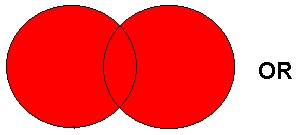 př. imigrační politika
      OR migrační politika
USA
Spojené státy americké
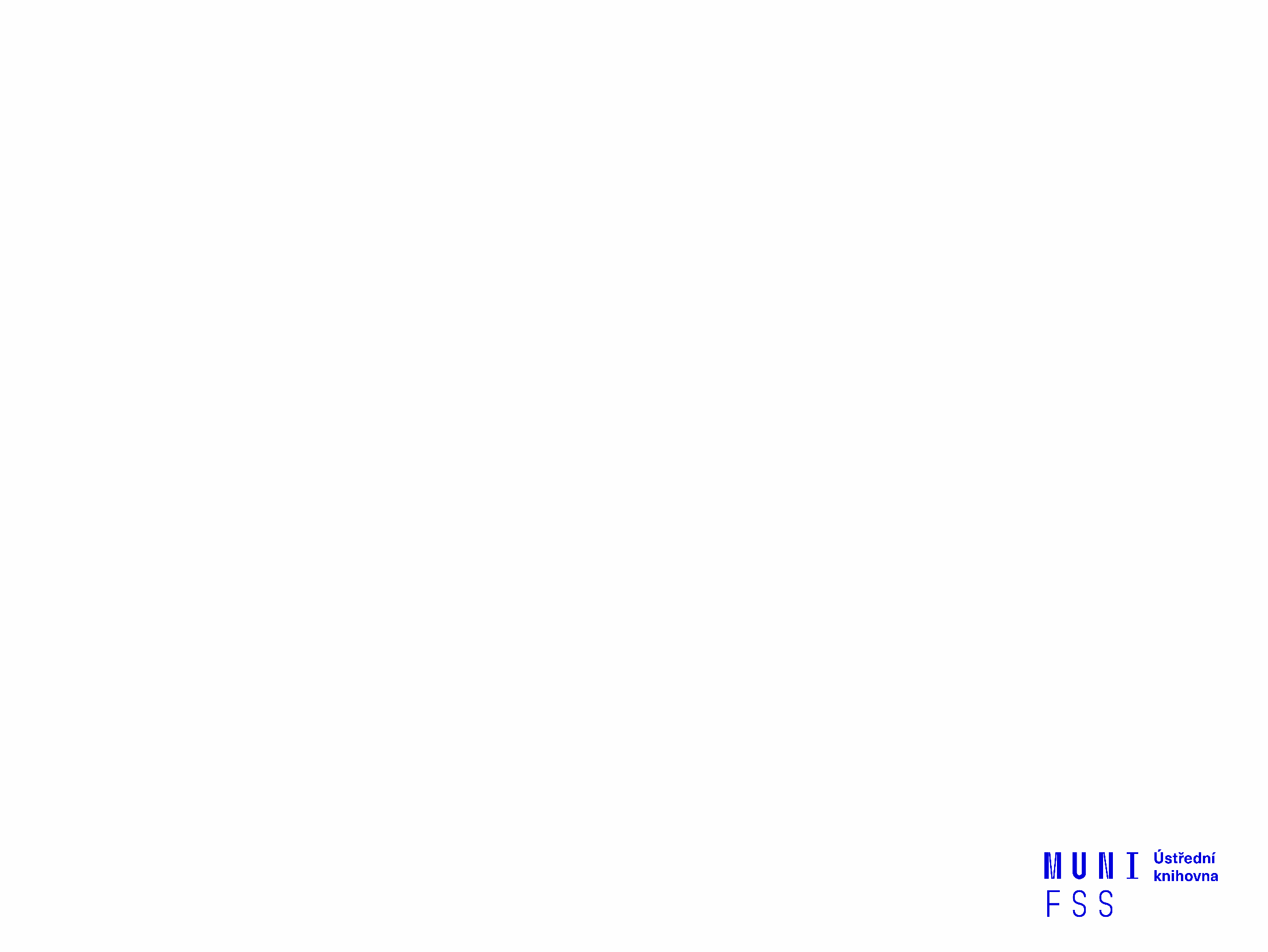 Operátor NOT
Logická negace
Vyloučí ty záznamy o dokumentech, které obsahují označené klíčové slovo
Záleží na pořadí klíčových slov
Výsledek průzkumu se zužuje
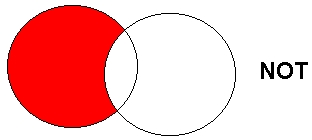 př. imigrační politika
  NOT Evropská unie
zdroje energie
zemní plyn
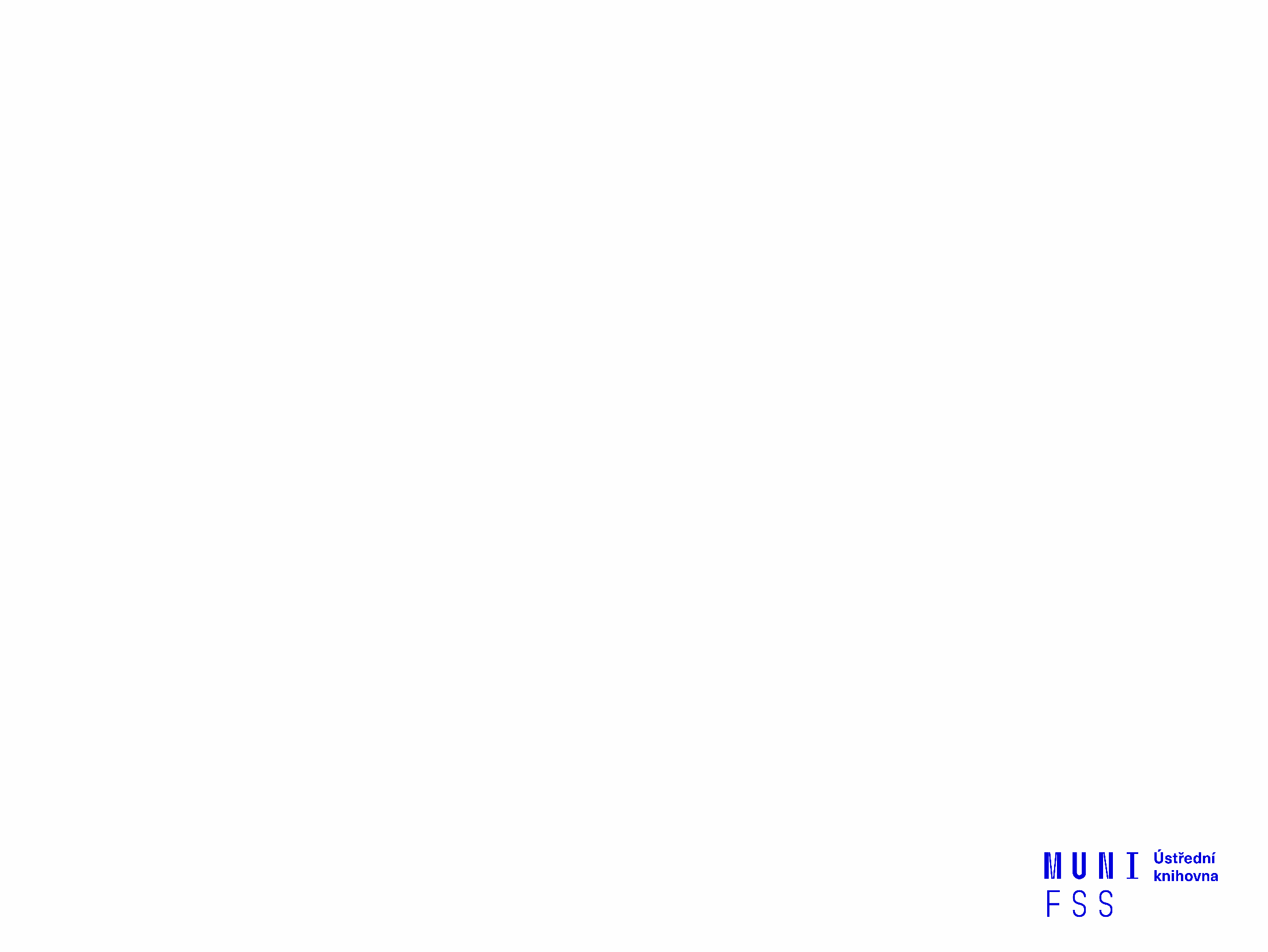 Krácení termínů (truncation)
Hledaný termín je zkrácen na kořen slova
 Systém dohledá všechny možné tvary podle tohoto kořenu
 Přípony nebo koncovky jsou nahrazeny zástupným znakem
 Výsledek vyhledávání se rozšiřuje 
 Pozn. vyhledávací nástroje mohou využívat různé symboly
př. bezdomov* - bezdomovci, bezdomovectví aj.
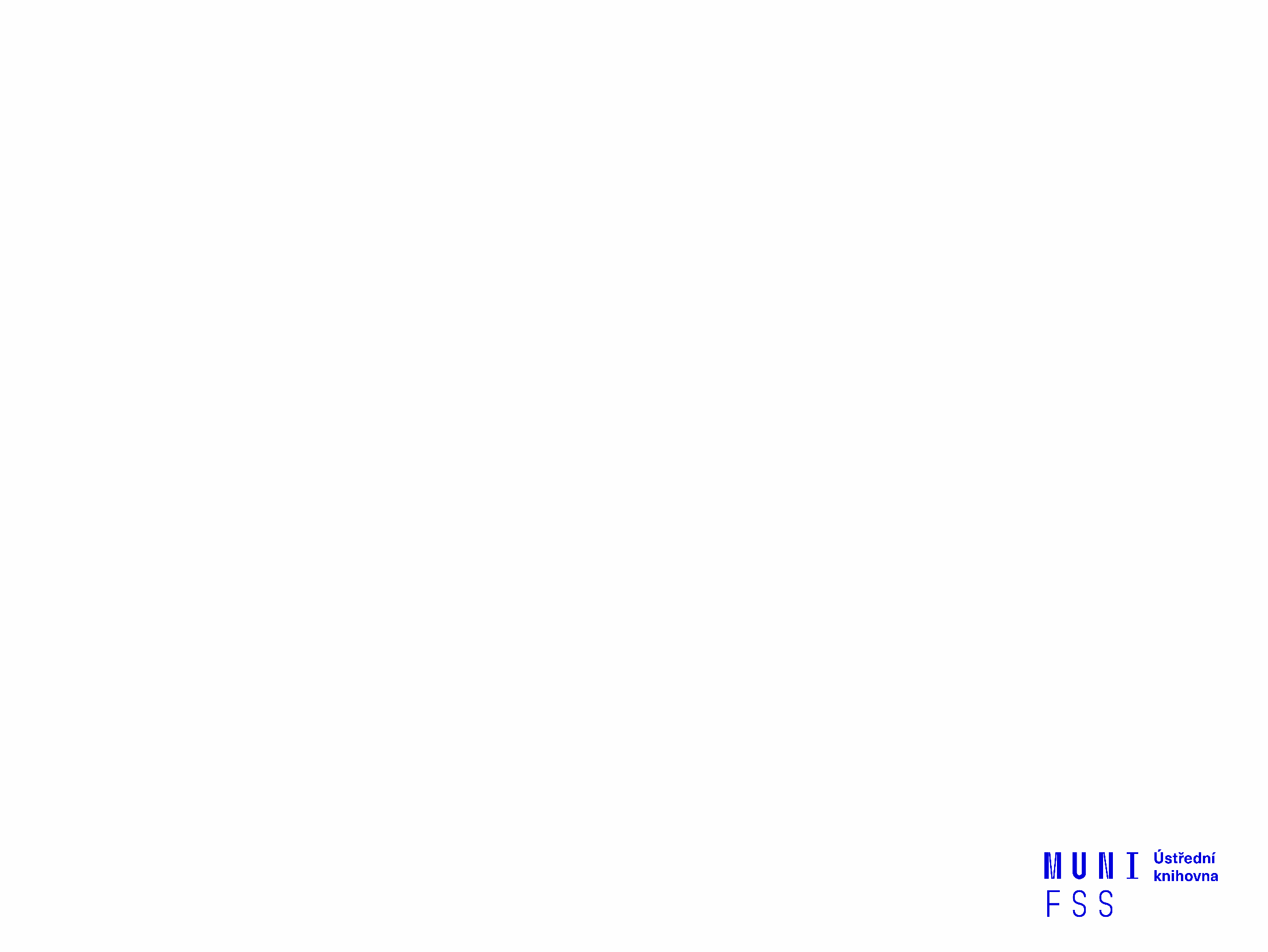 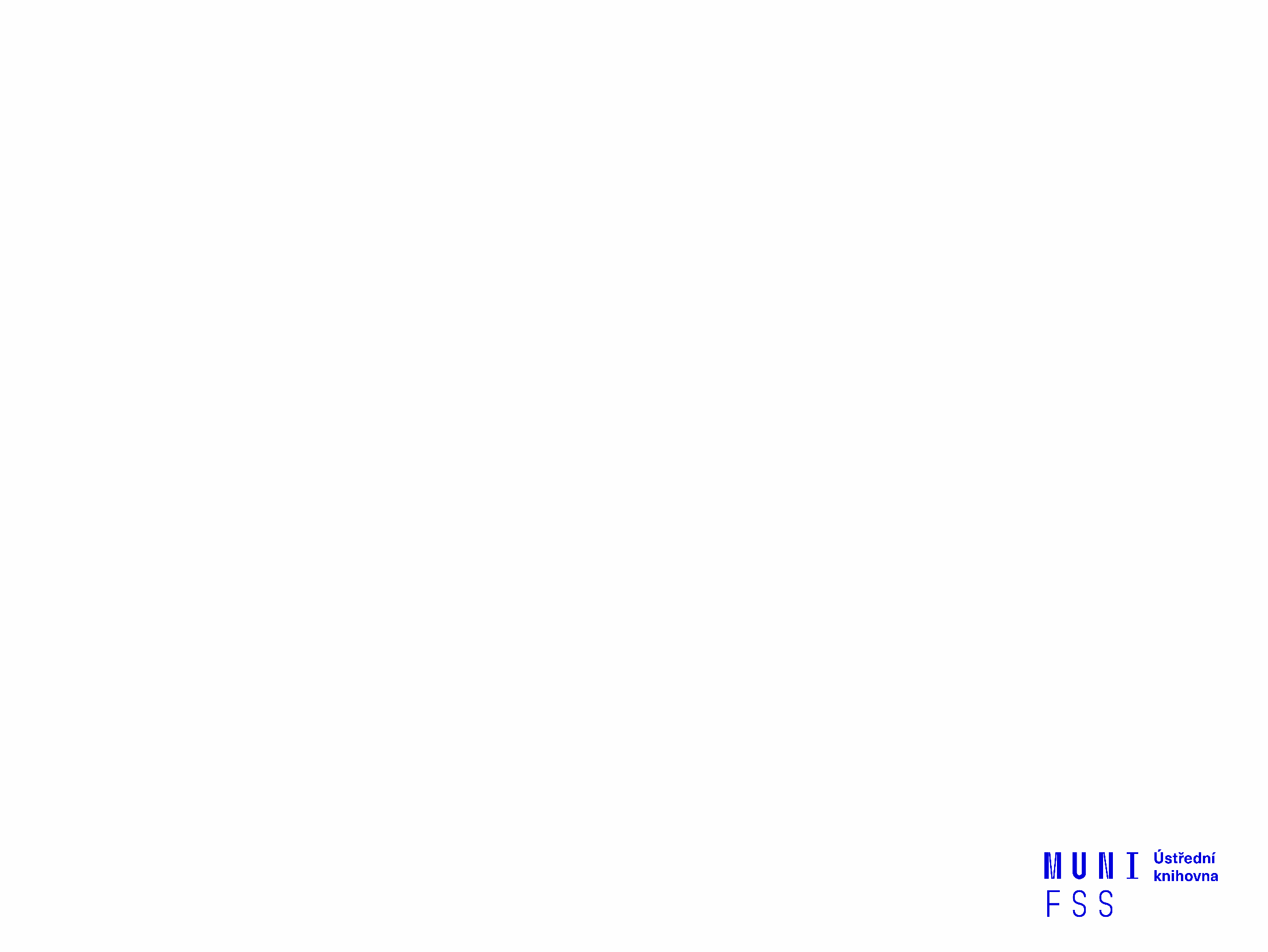 Jak se dostanu k licencovaným zdrojům mimo počítačovou síť MU?
Vyhledávání prostřednictvím fráze
Bližší specifikace dotazu
Slovní spojení
Všechny slova se musí vyskytovat v přesném pořadí a uvedeném tvaru
Nejčastěji se využívají uvozovky
Výsledek vyhledávání se zužuje

př. "sociální politika"
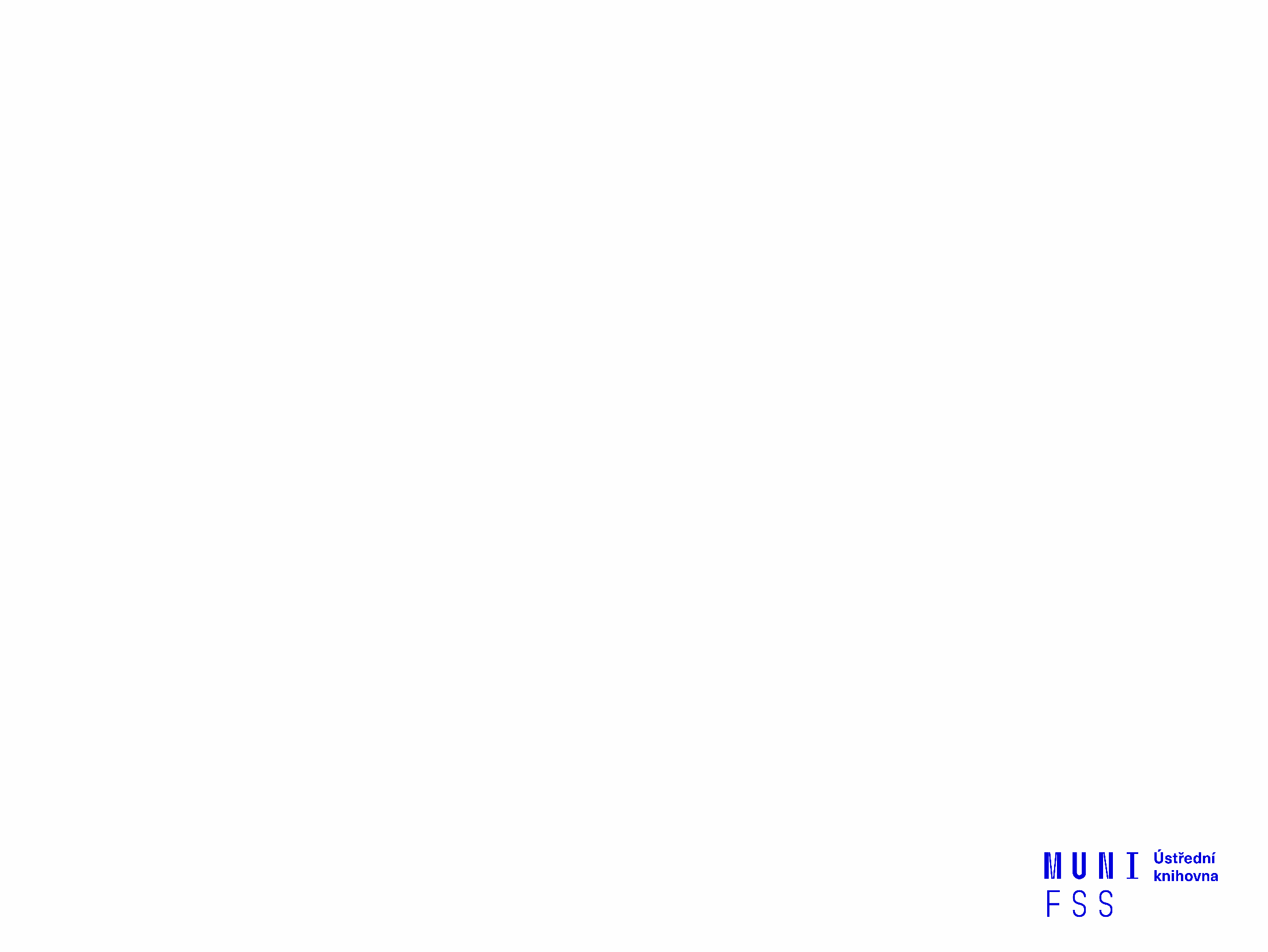 Téma a klíčová slova
Další specifikace
Výběr zdrojů
Boolovský model
Technika vyhledávání
Vlastní vyhledávací proces
Hodnocení vyhledaných záznamů
Další operace
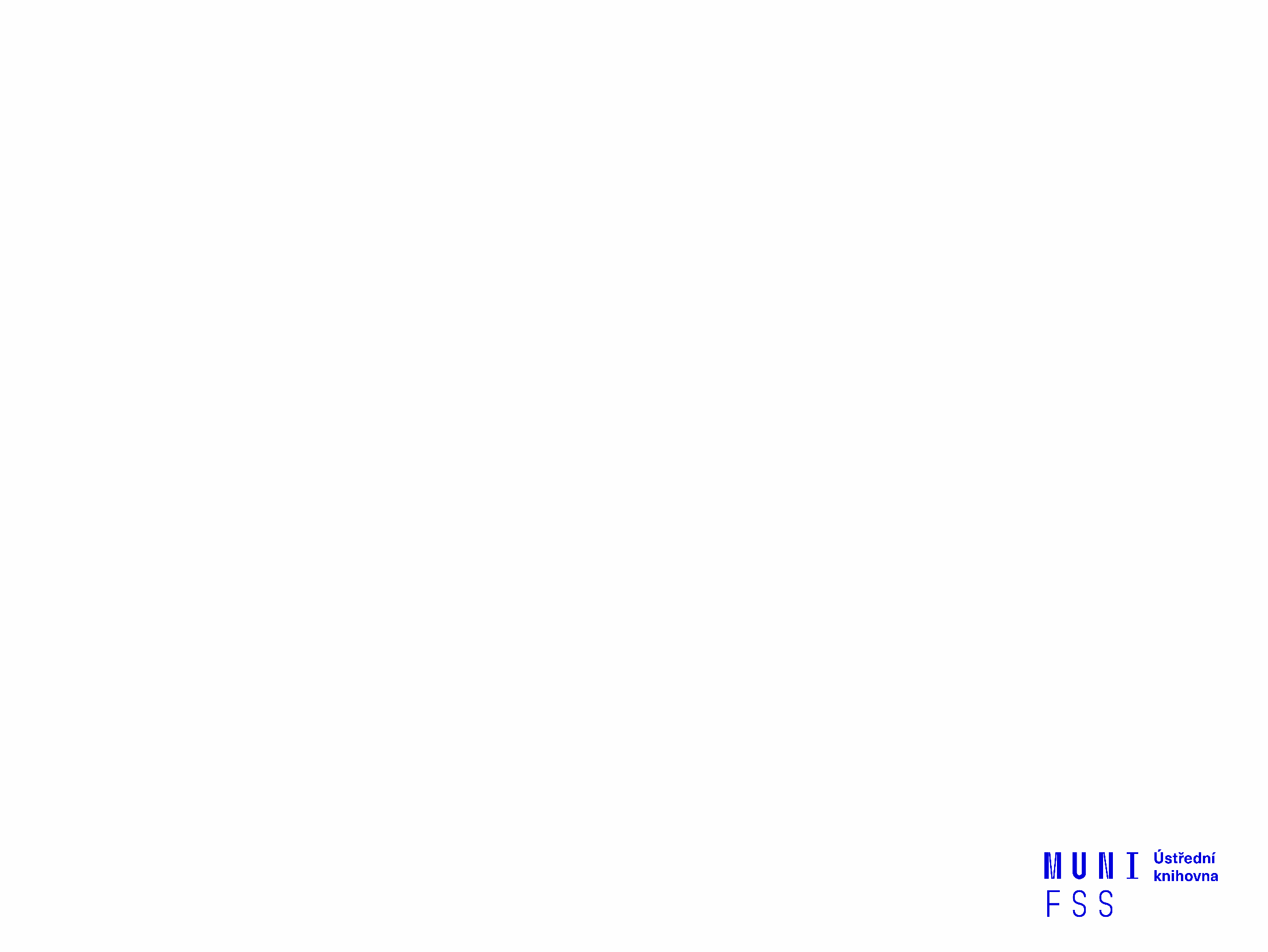 5. Technika vyhledávání
Prohlížení (browsing)

 Vyhledávání (searching)
jednoduché
pokročilé
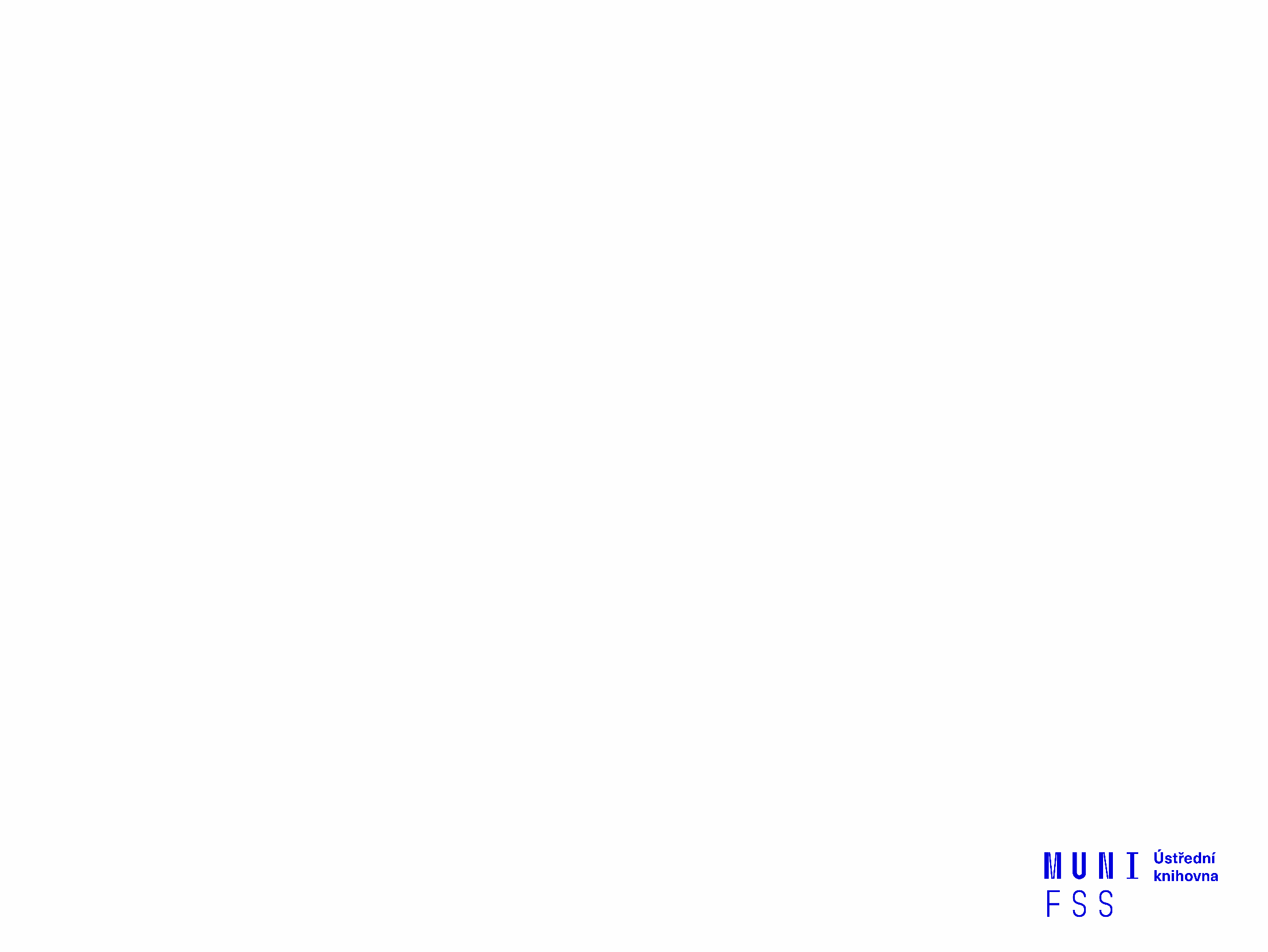 Téma a klíčová slova
Další specifikace
Výběr zdrojů
Boolovský model
Technika vyhledávání
Vlastní vyhledávací proces
Hodnocení vyhledaných záznamů
Další operace
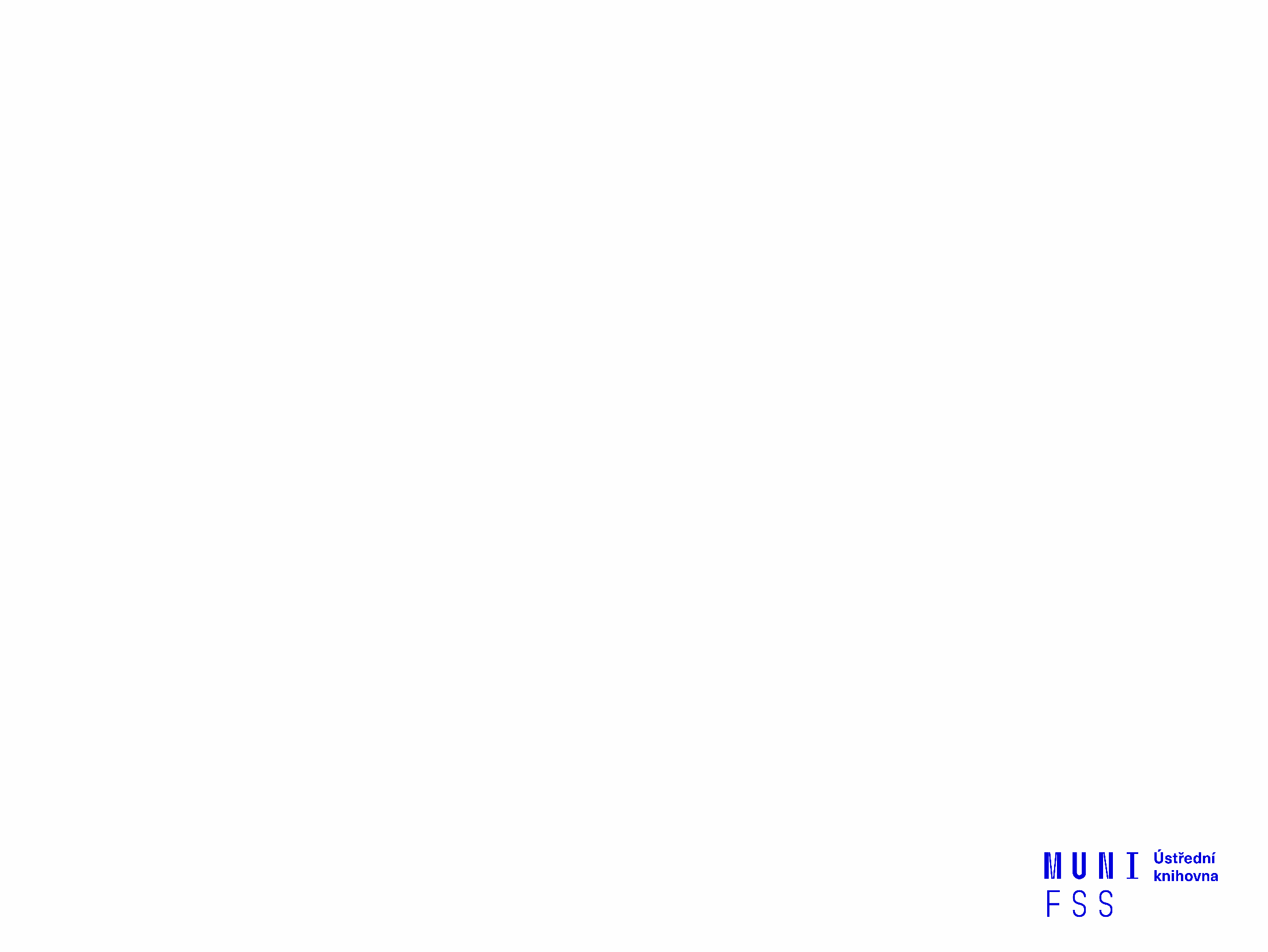 6. Vlastní vyhledávací proces
Málokdy získáte relevantní záznamy po prvním vyhledávání

Vždy je třeba rešeršní dotaz ladit

Každý zdroj má vlastní pravidla vyhledávání a je třeba tomu uzpůsobit vyhledávací dotaz
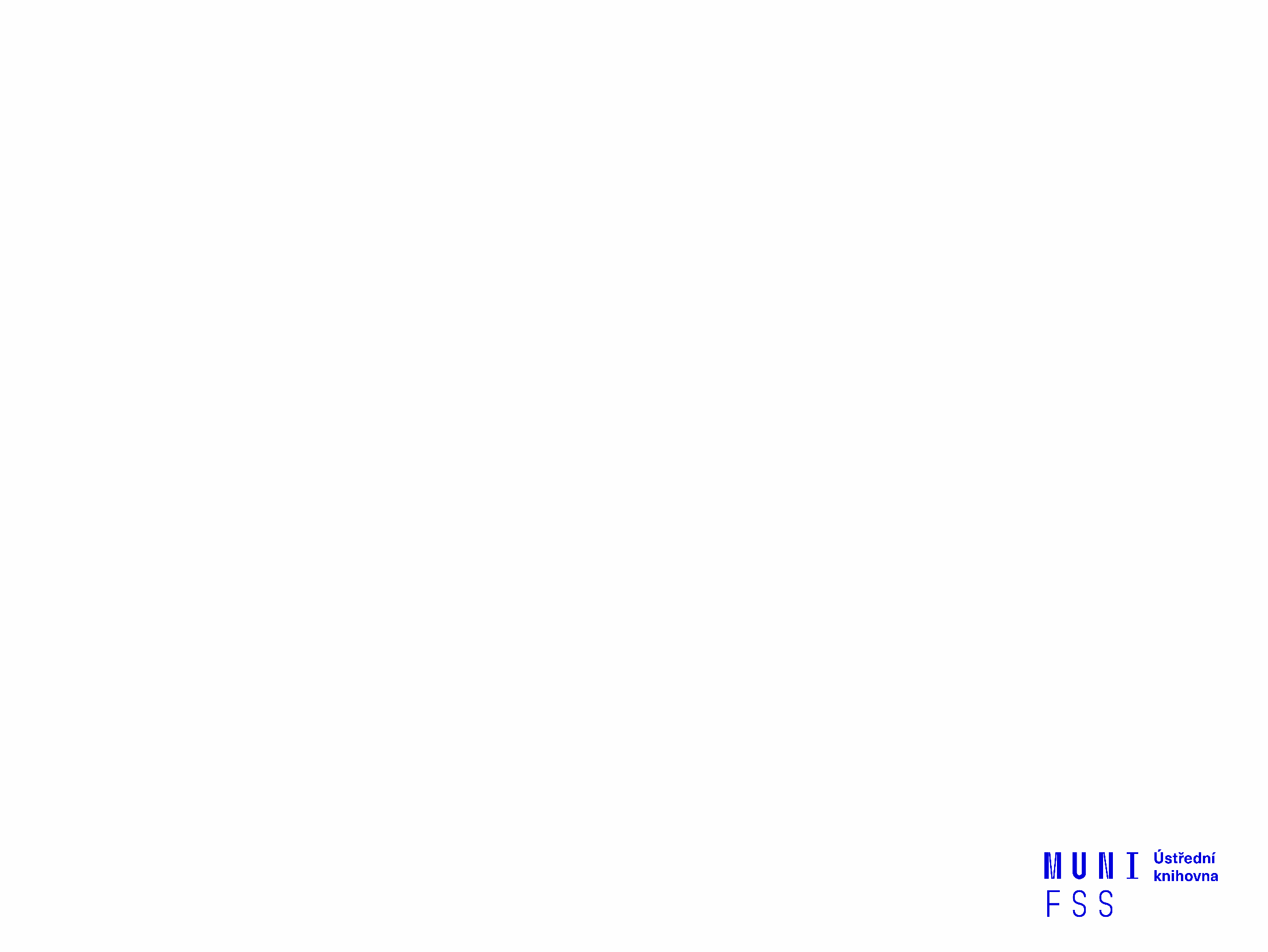 Máte-li málo výsledků vyhledávání:
Rozšiřte dotaz
přidejte další klíčová slova

  Zrušte omezení 
např. typ dokumentu, dílčí databáze, jenom slova v názvu apod.
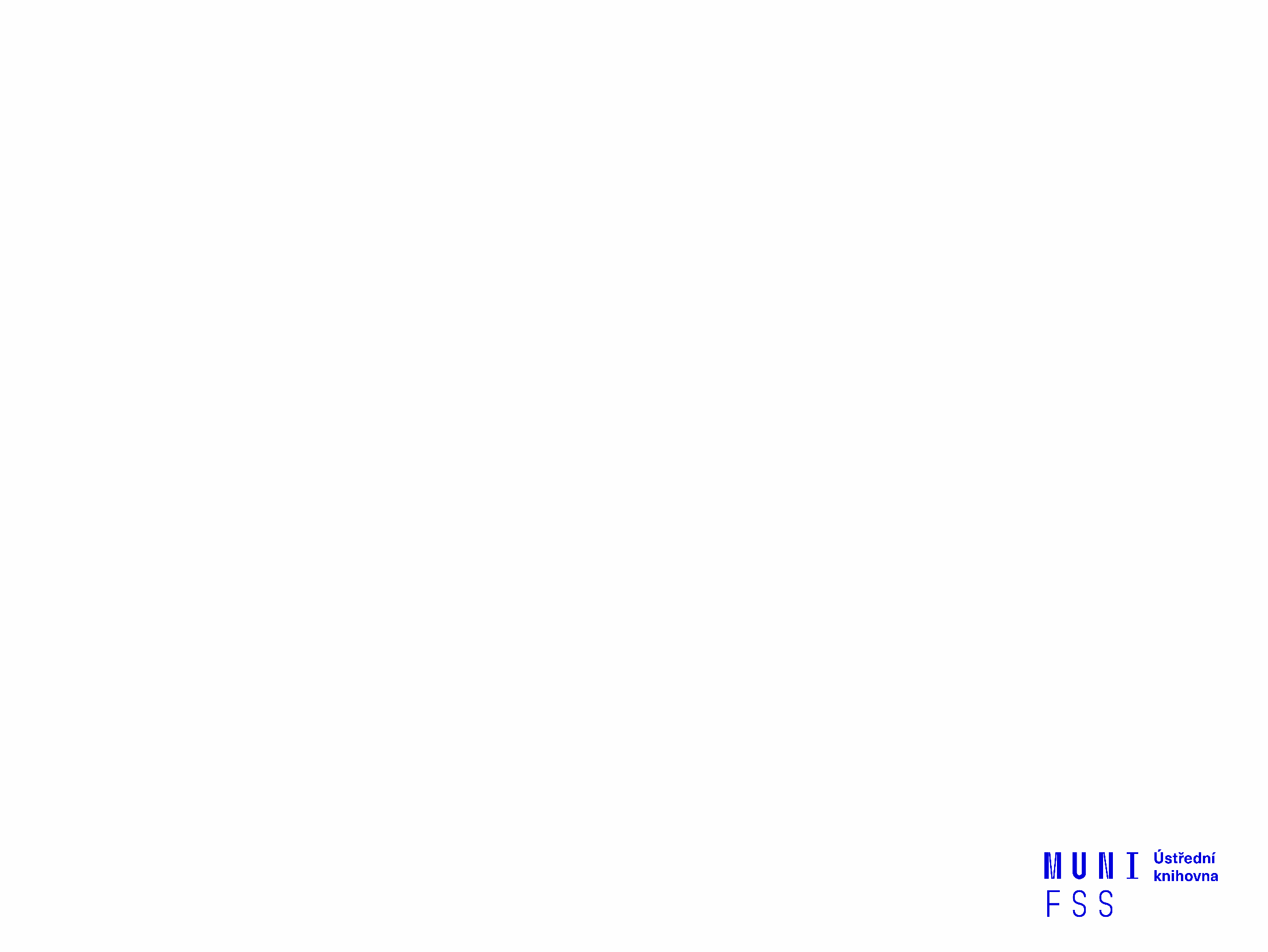 Máte-li mnoho výsledků vyhledávání:
Zužte dotaz
konkretizujte
lépe definujte klíčová slova
zaměřte se pouze na nějakou oblast apod.

Přidejte omezení 
např. jenom slova v názvu, konkrétní země, typ dokumentu apod.
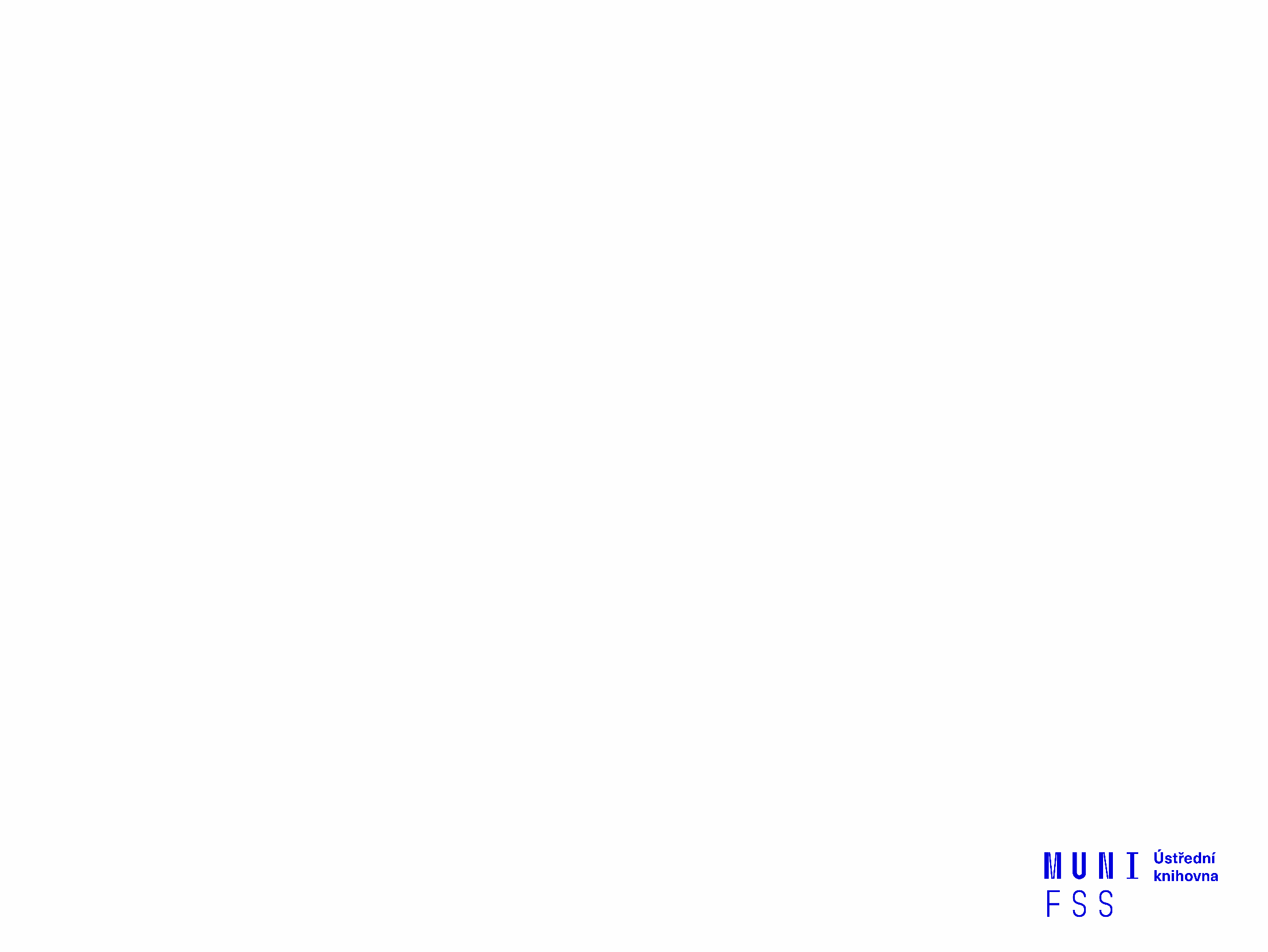 Téma a klíčová slova
Další specifikace
Výběr zdrojů
Boolovský model
Technika vyhledávání
Vlastní vyhledávací proces
Hodnocení vyhledaných záznamů
Další operace
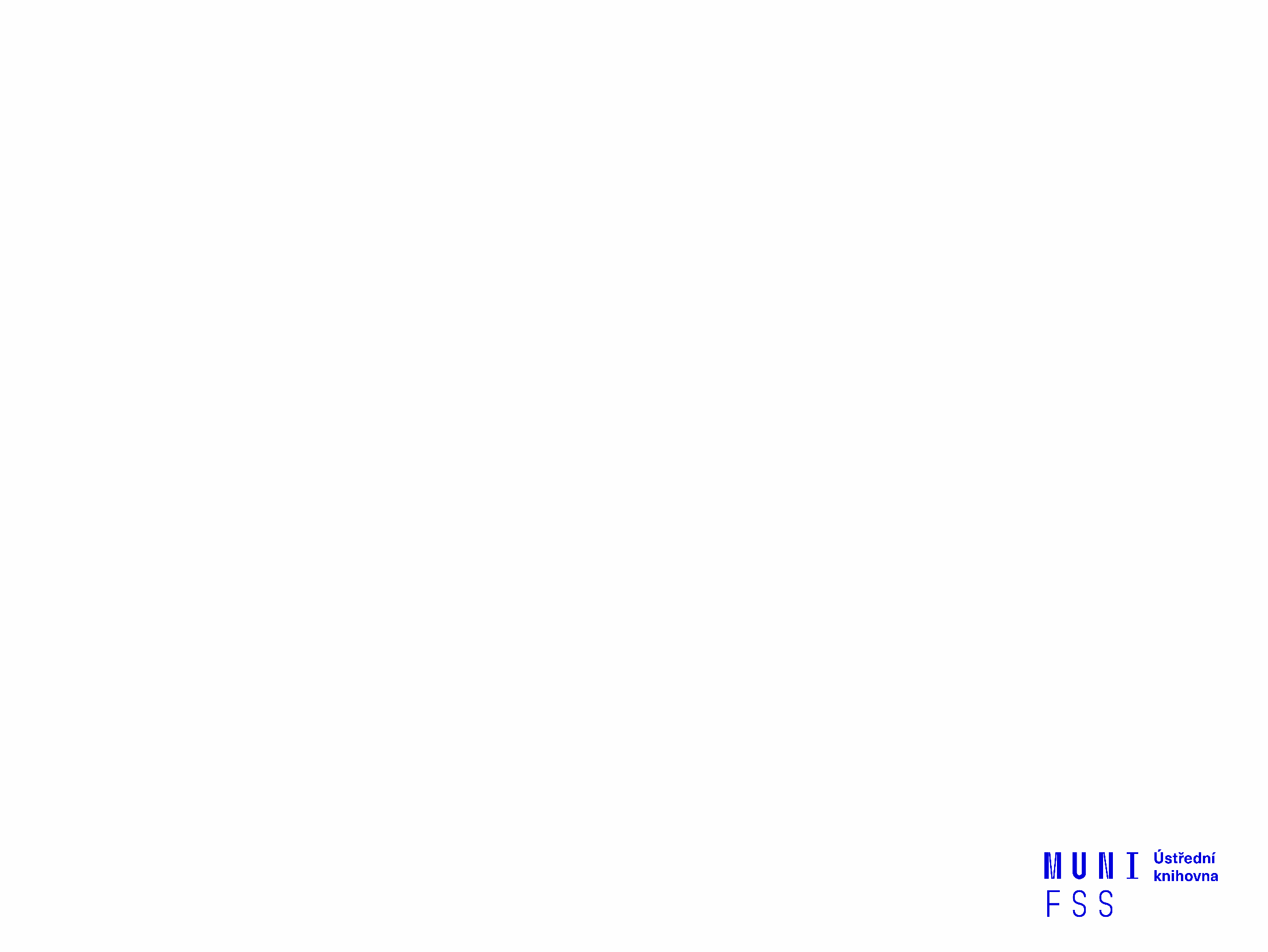 7. Hodnocení vyhledaných záznamů:
relevance
důvěryhodnost zdroje
jména autorů, instituce, kontakty na správce…
pravidelná aktualizace
odbornost
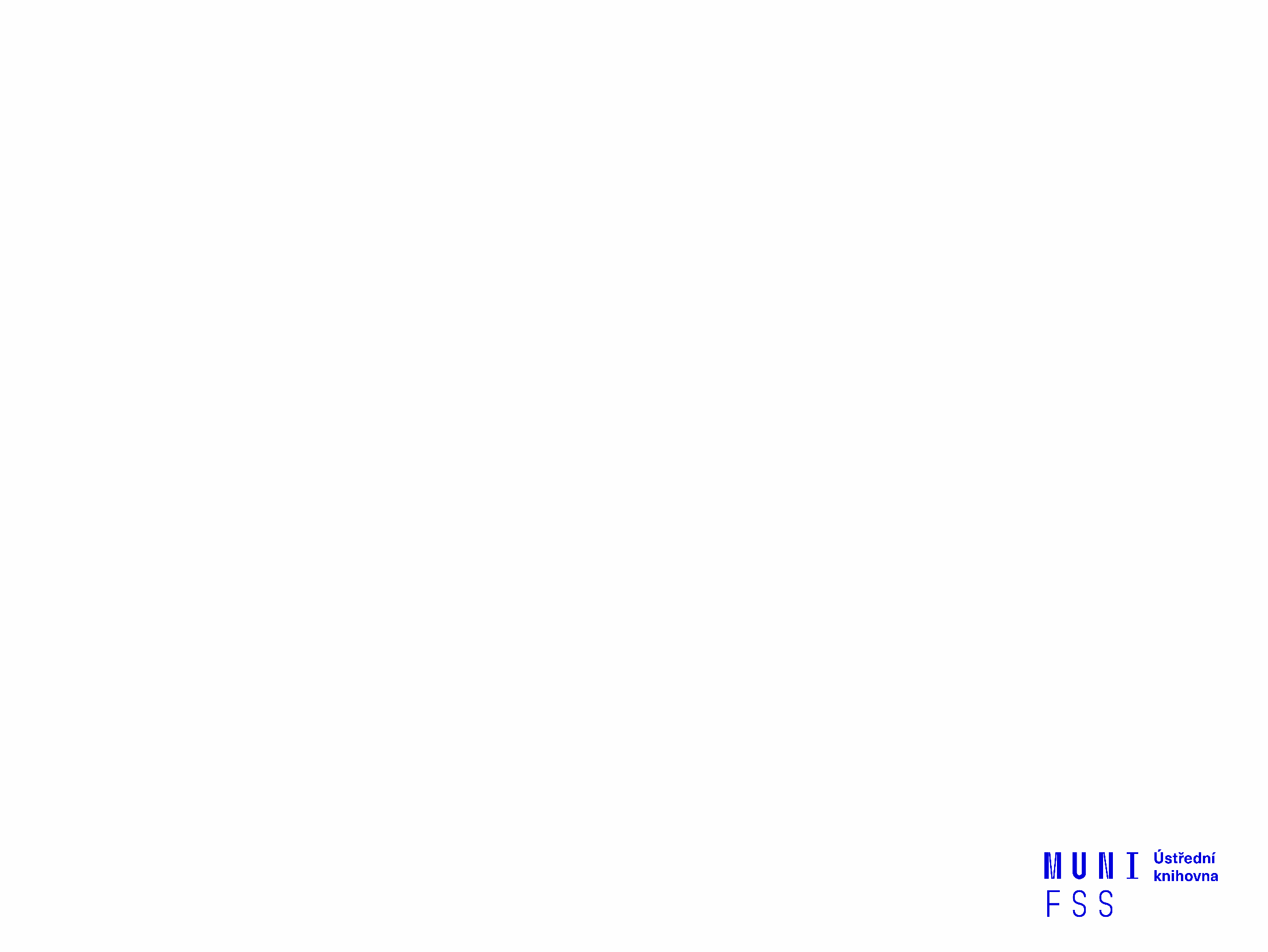 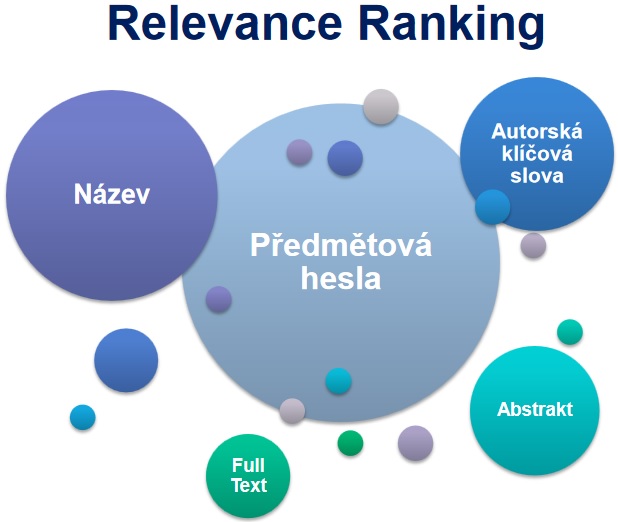 Praktické ukázky vyhledávání  v databázích
Anopress – monitoring českých mediálních zdrojů (více info na stránkách knihovny).

NEWTON Media – slovenská mediální databáze, retrospektiva do roku 1998
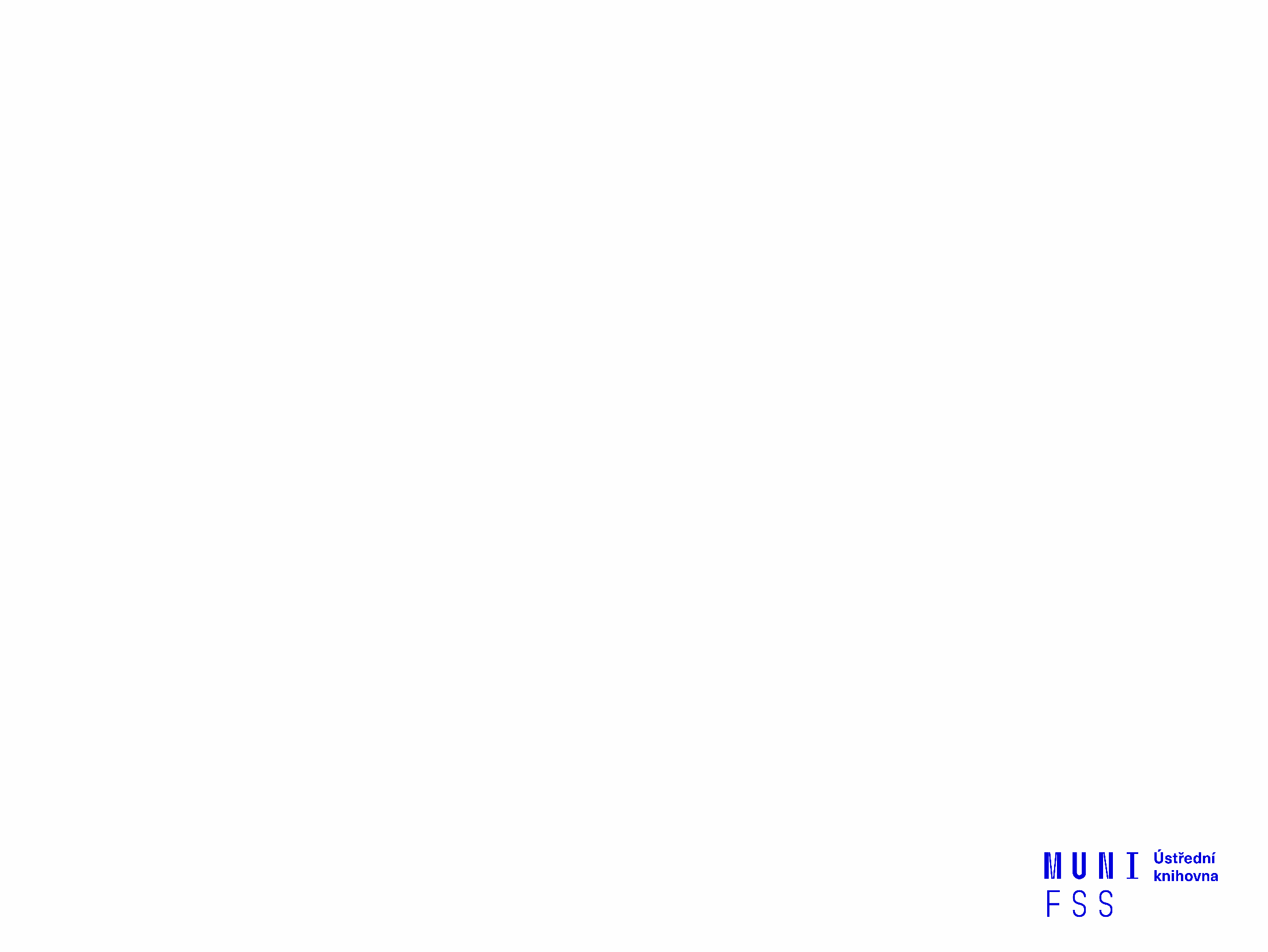 Téma a klíčová slova
Další specifikace
Výběr zdrojů
Boolovský model
Technika vyhledávání
Vlastní vyhledávací proces
Hodnocení vyhledaných záznamů
Další operace
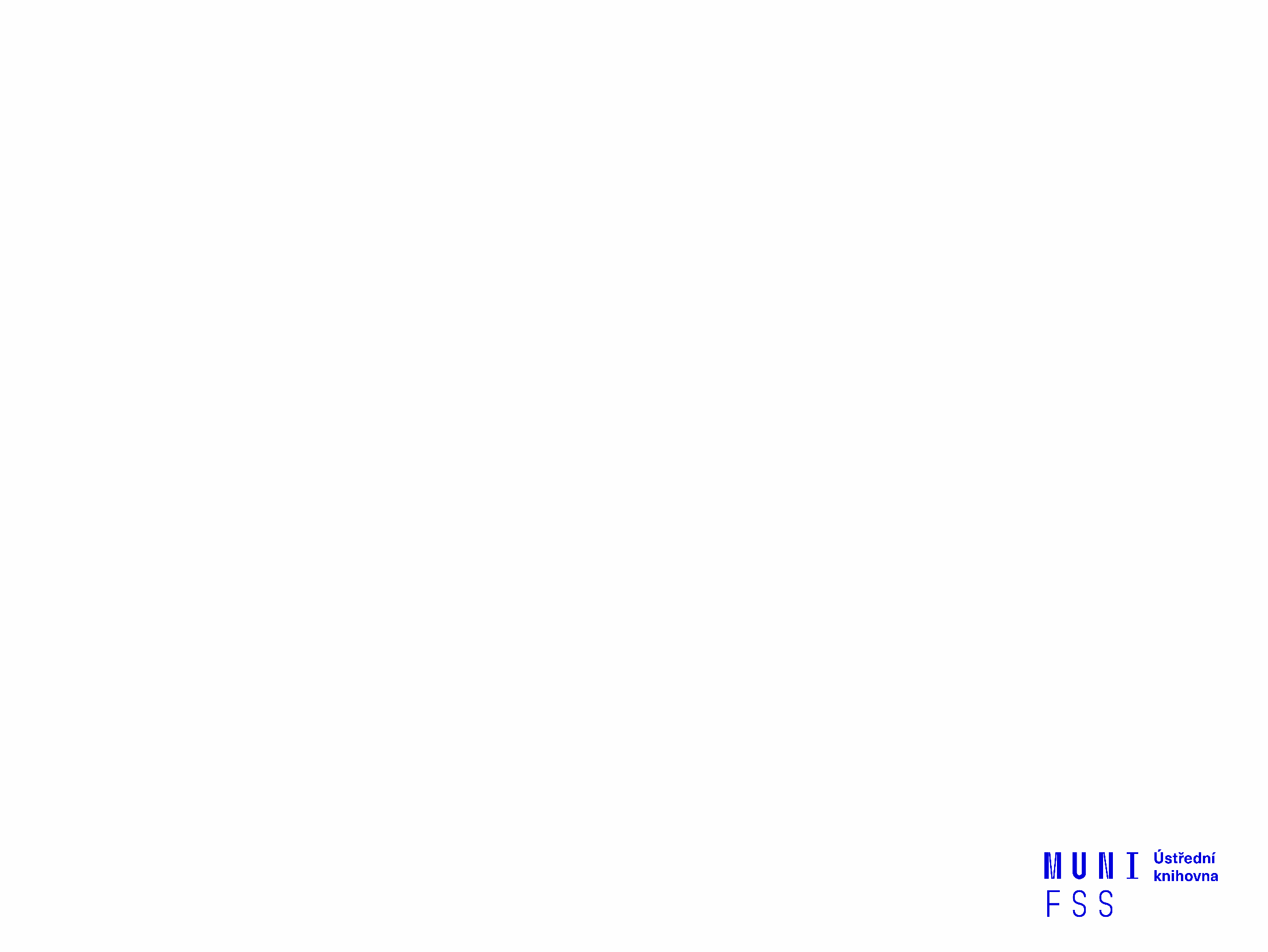 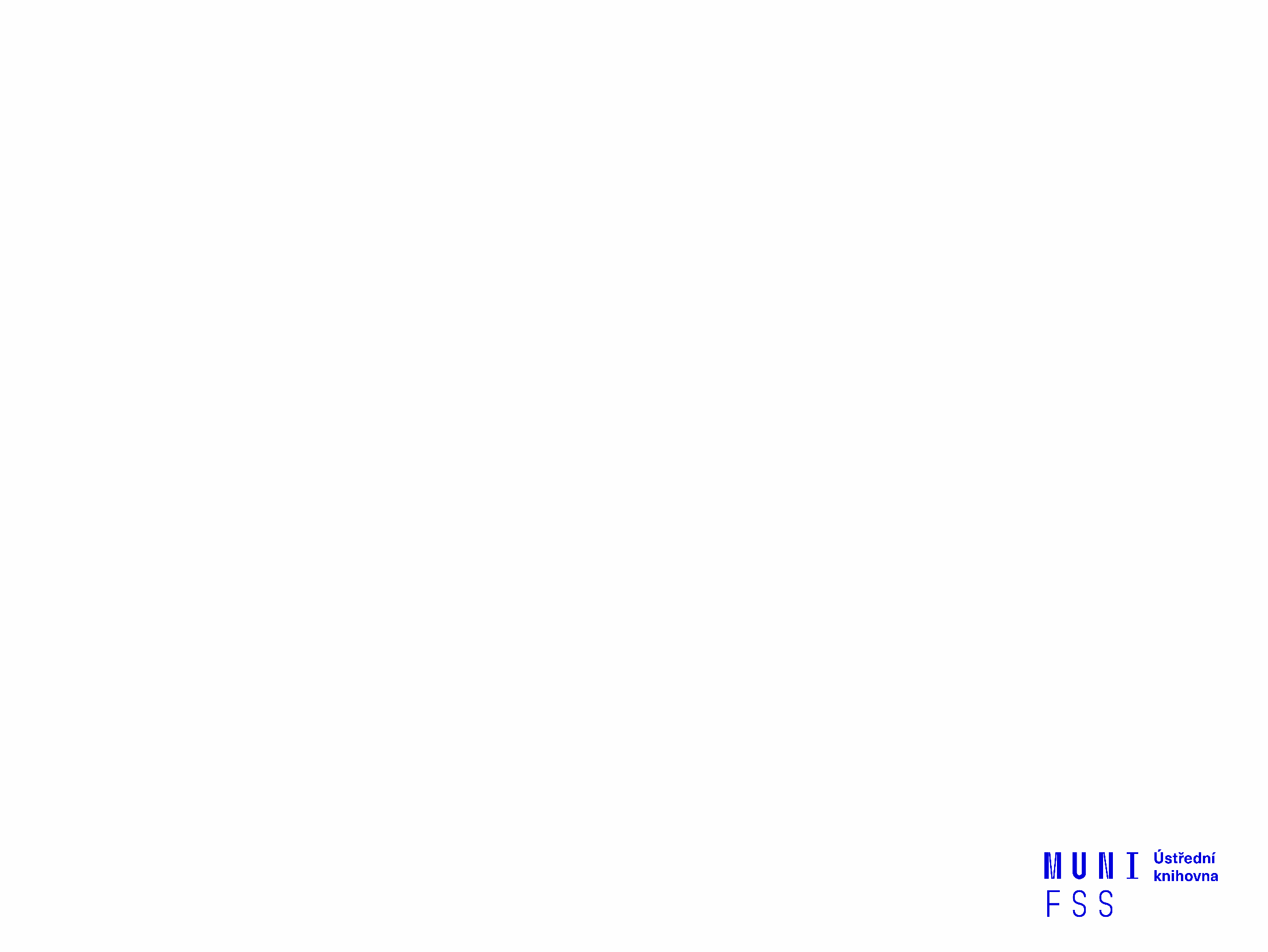 8. Další operace:
tisk
uložení
export do citačního manageru (např. EndNote Web, Zotero, Citace.com)
Shrnutí
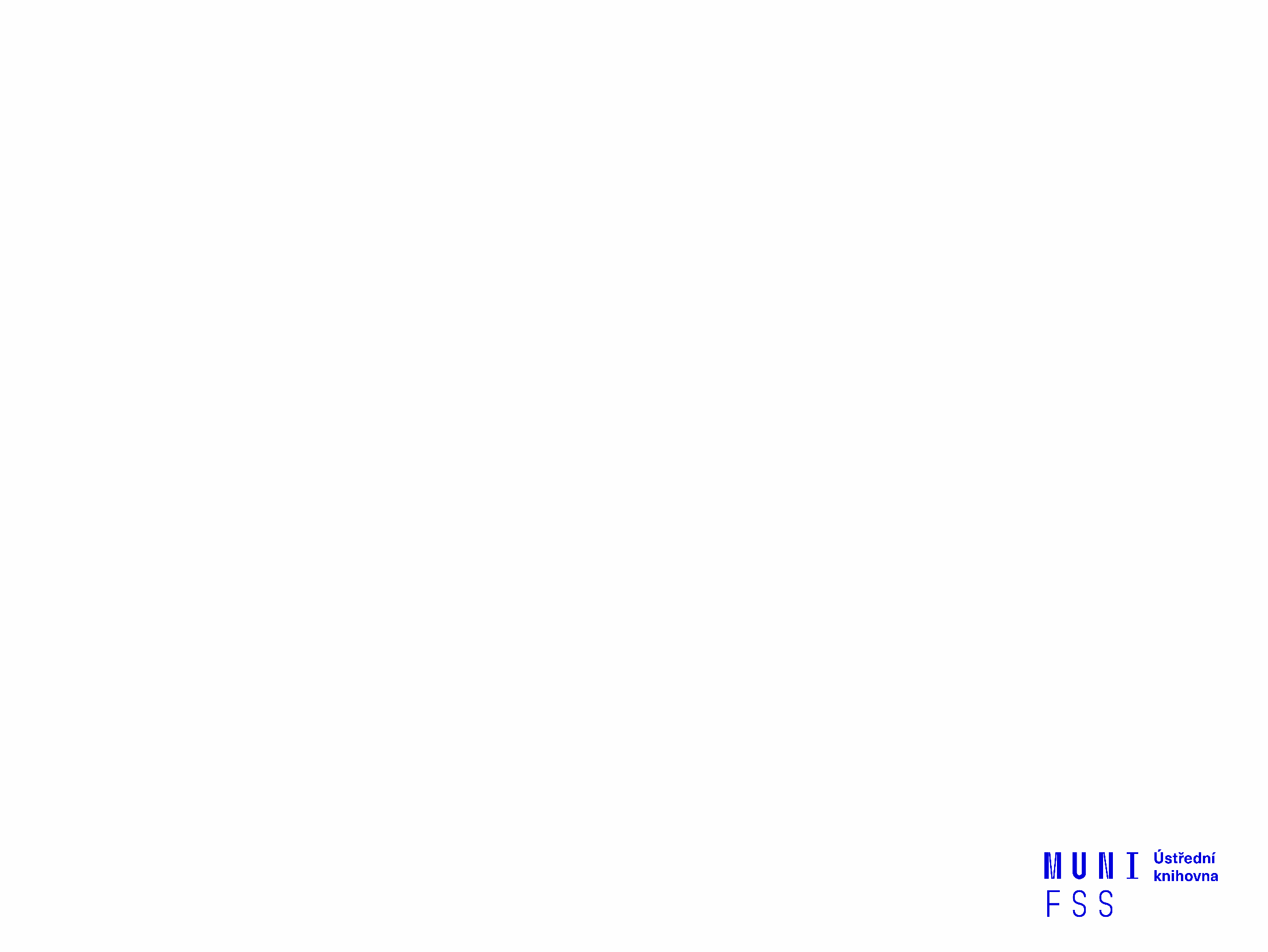 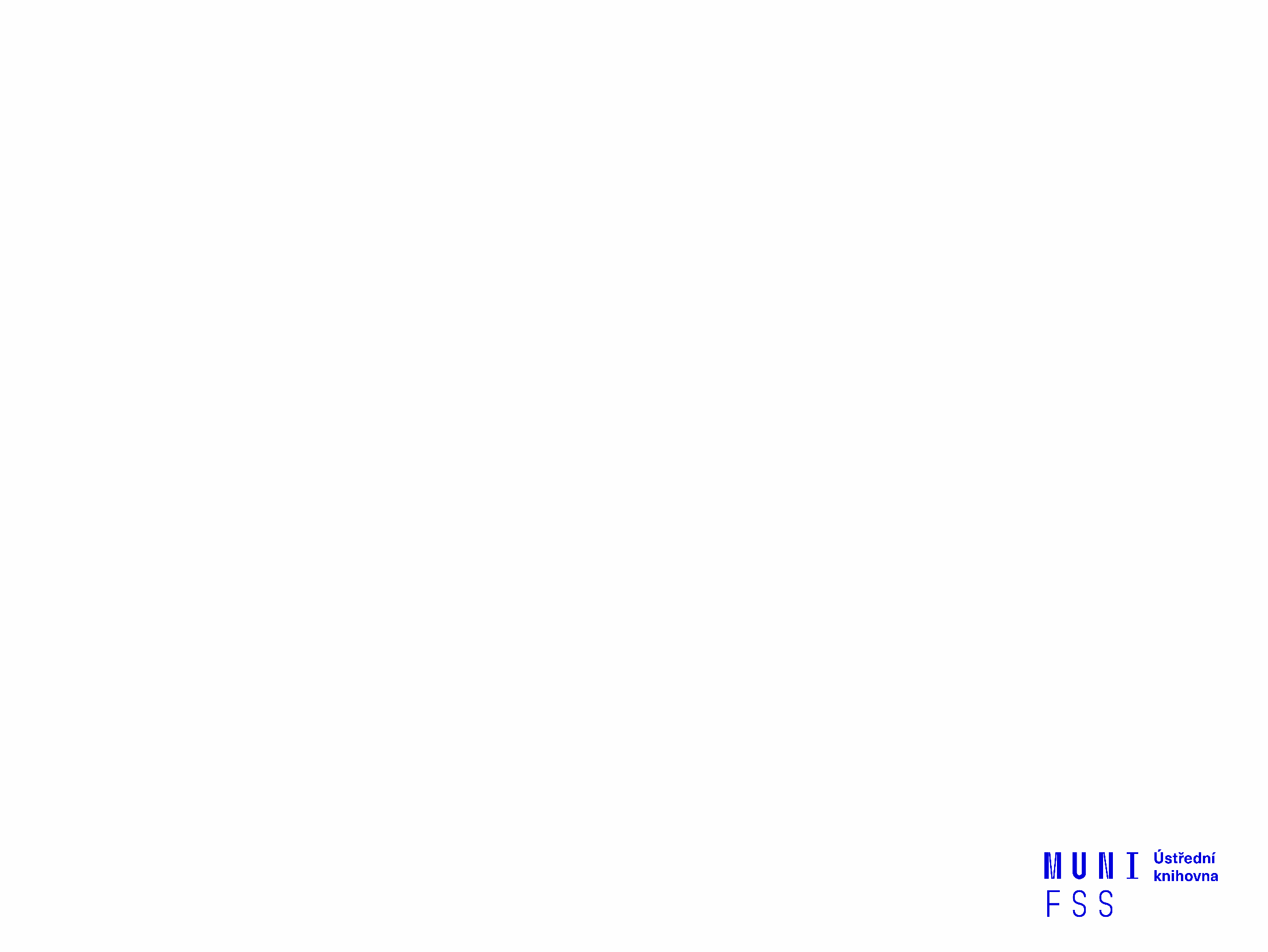 Před vyhledávaním si:
Ujasněte téma
Vyberte vhodné zdroje odborných informací (např. licencované databáze)
Nadefinujte dotaz; klíčová slova
Vyberte vhodnou vyhledávací techniku (prohlížení, jednoduché nebo pokročilé vyhledávání)
Pište si poznámky! Budete vědět, které zdroje jste již prohledali, jakou formu dotazu jste použili, jaká klíčová slova jste přidávali apod.
TIP
TIP
TIP
Usnadněte si práci a používejte citační managery
TIP
Praktické vyhledávání  v databázích                            a citační software EndNote Web
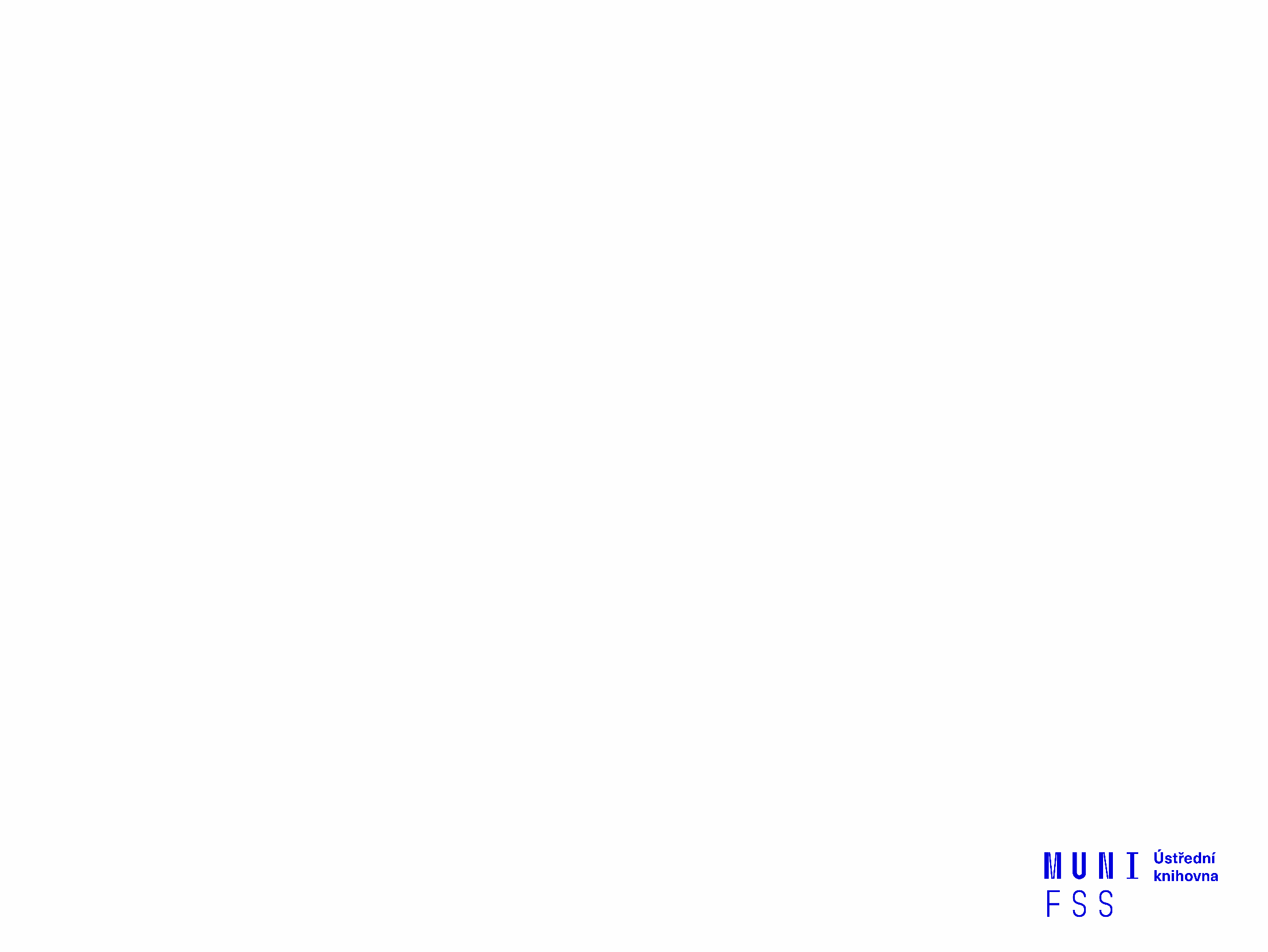 Praktické ukázky vyhledávání  v databázích
EBSCO (SocINDEX with Full Text) - multioborová DB, obsahuje kolem 12 tis. čas. fultextových titulů
ProQuest (Social Science Database) – multioborová DB, obsahuje kol 16 500 čas. s FT ze společenských a humanitních věd, obchodu, ekonomie, medicíny, přírodních věd, techniky a umění.
Sage Journals - kolekce Sage Full-Text - Humanities and Social Science (HSS) zahrnuje 555 titulů elektronických FT časopisů od vyd. Sage Publications od roku 1999 do současnosti
Taylor & Francis - kolekce Social Science & Humanities Library (SSH Library) obsahuje více jak 1400 titulů v rámci 14 subkolekcí
Cvičení Sage Journals
Najděte aktuální číslo časopisu Journal of Social Work 

Najděte jakýkoliv jiný časopis věnující se sociální práci

Najděte dokument pro svou seminární práci
Cvičení Taylor & Francis
Najděte aktuální číslo časopisu Administration in Social Work

Najděte odborný článek věnující se nezaměstnanosti

Najděte dokument pro svou seminární práci
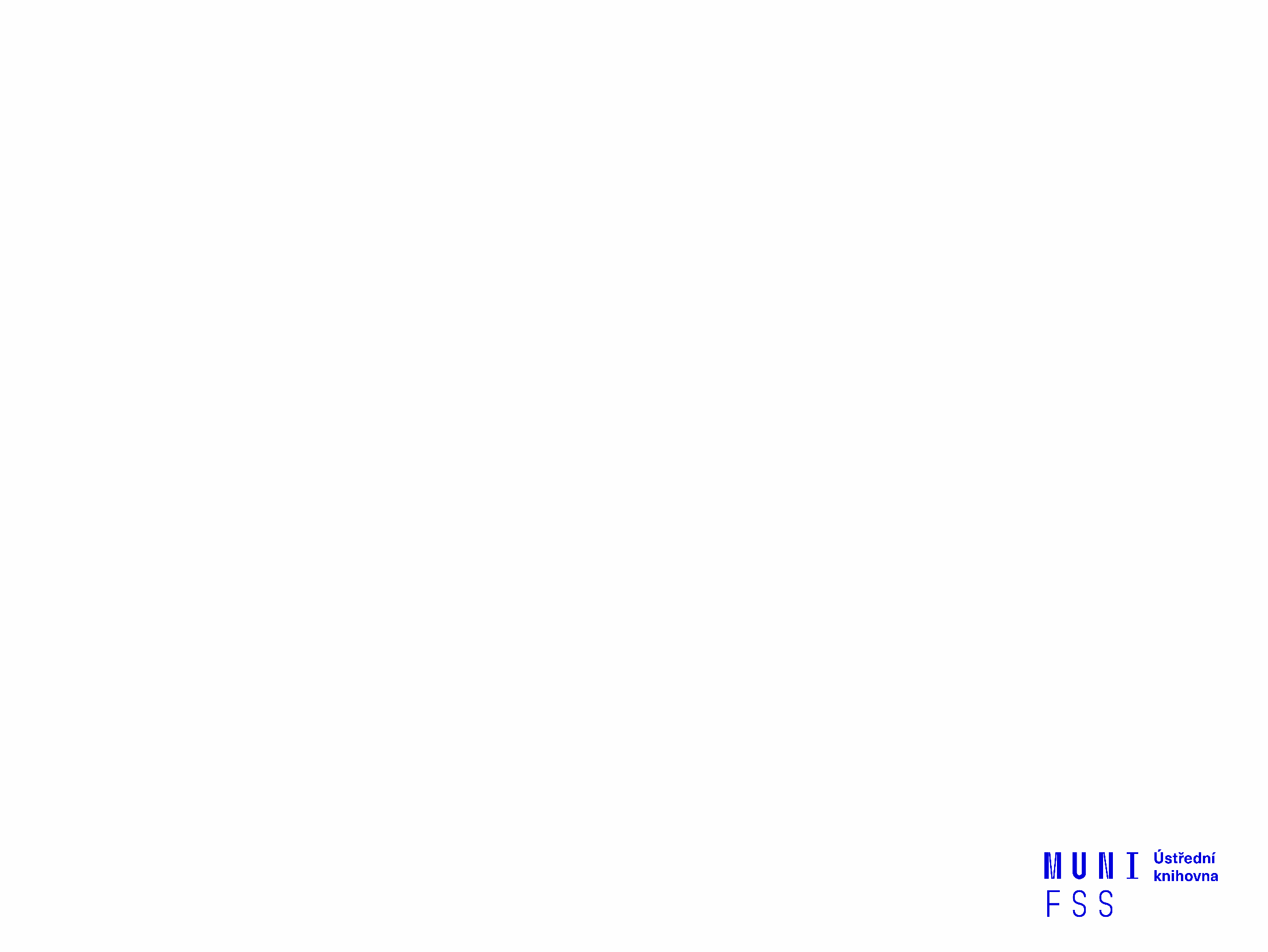 Praktické ukázky vyhledávání  v databázích
Anopress – monitoring českých mediálních zdrojů (více info na stránkách knihovny).

NEWTON Media – slovenská mediální databáze, retrospektiva do roku 1998
Cvičení - Anopress
Kolik výsledků v celostátních denících v posledních 2 týdnech se věnuje tématu Andreje Babiše ve spojení se Sametovou revolucí?

Jaký je počet článků za poslední dva dny, které společně zmiňují Miloše Zemana a Jiřího Ovčáčka?

Kolik výsledků má vyhledání fráze “Jaromír Soukup” za minulý týden pouze v televizi?
Zadání 1. praktického úkolu
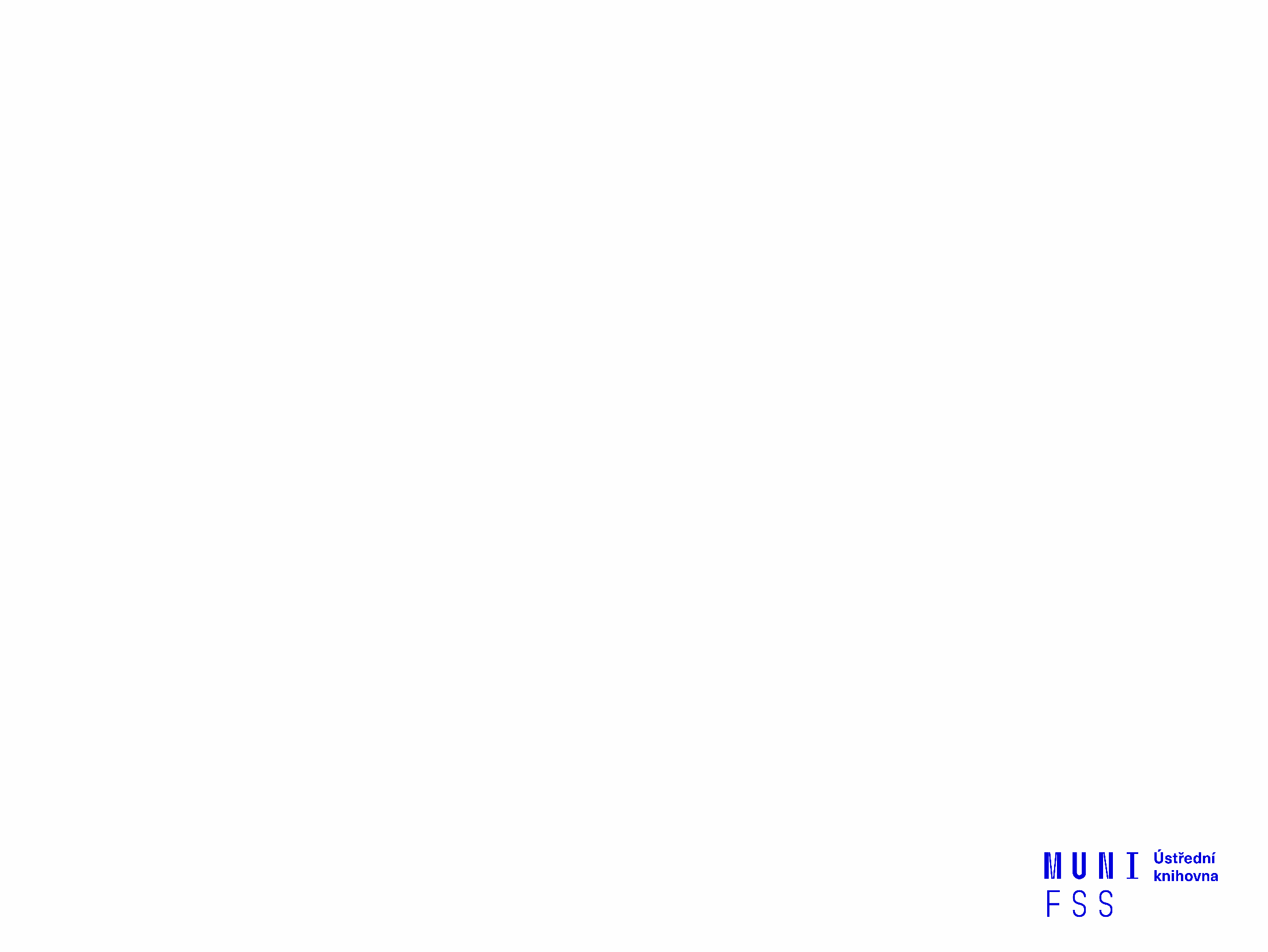 Export záznamů z databáze EBSCO do citačního software EndNote Web
Vytvoření účtu v EndNote Web

 Vyhledání záznamů v databázi EBSCO a jejich uložení do složky (modrá ikonka s plus po pravé straně záznamů)

 Otevření složky (v pravé části obrazovky nebo ikonka Složky vpravo nahoře)

 Označení záznamů, které mají být exportovány do EndNote Web (zaškrtávací políčka po levé straně záznamů)

 Kliknout na export (ikona Exportovat - vpravo)
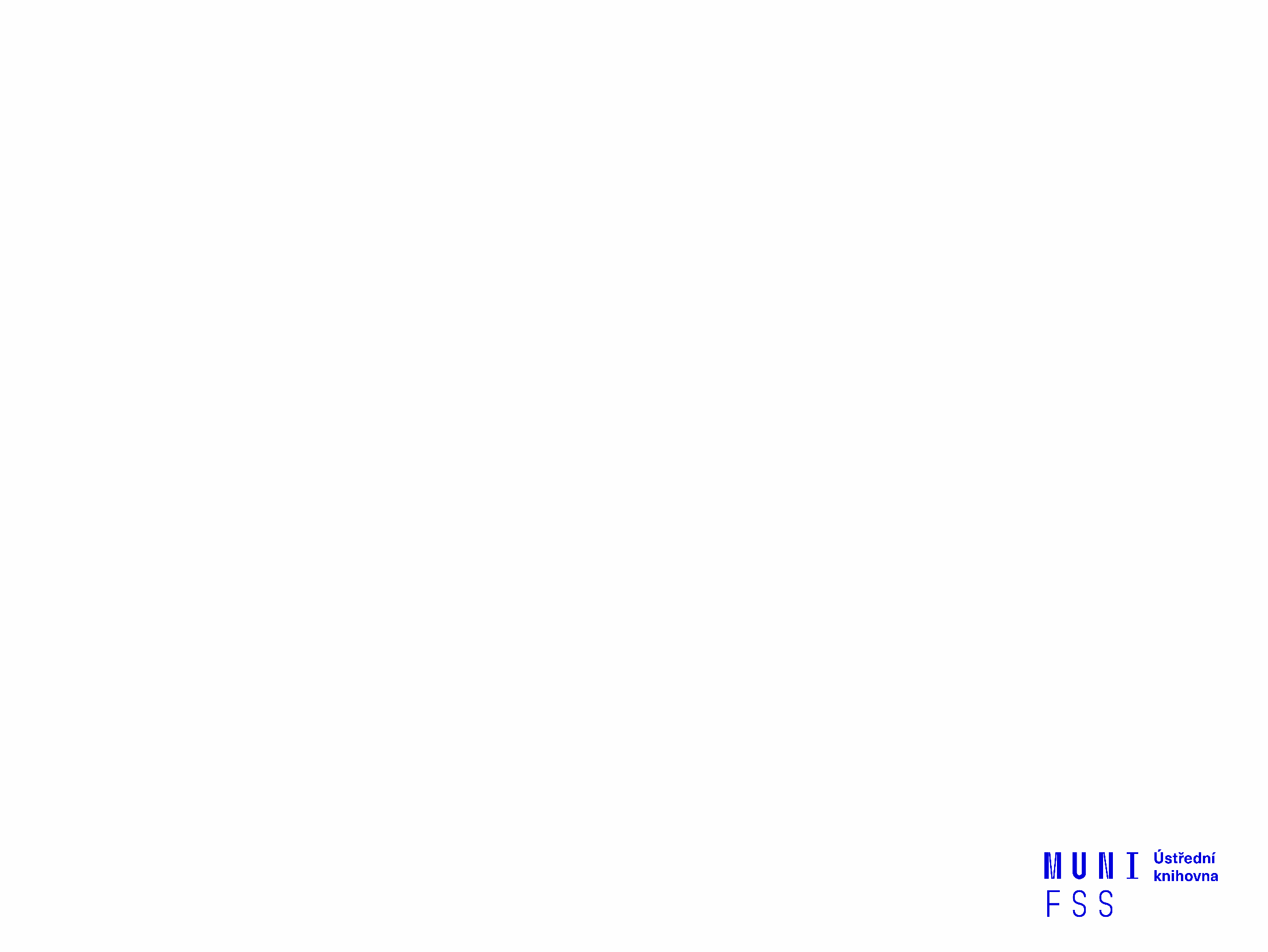 Export záznamů z databáze EBSCO do citačního software EndNote Web
Zvolit druhou variantu – Přímý export do aplikace EndNote Web

7)  Uložit

8)  Pokud vše proběhlo úspěšně, tak budete přesměrováni do aplikace EndNote Web

9) Objeví se hláška sdělující, kolik záznamů bylo naimportováno (např. Number of records imported: 2)

10) Záznamy se uloží do záložky My References – složky [Unfield]
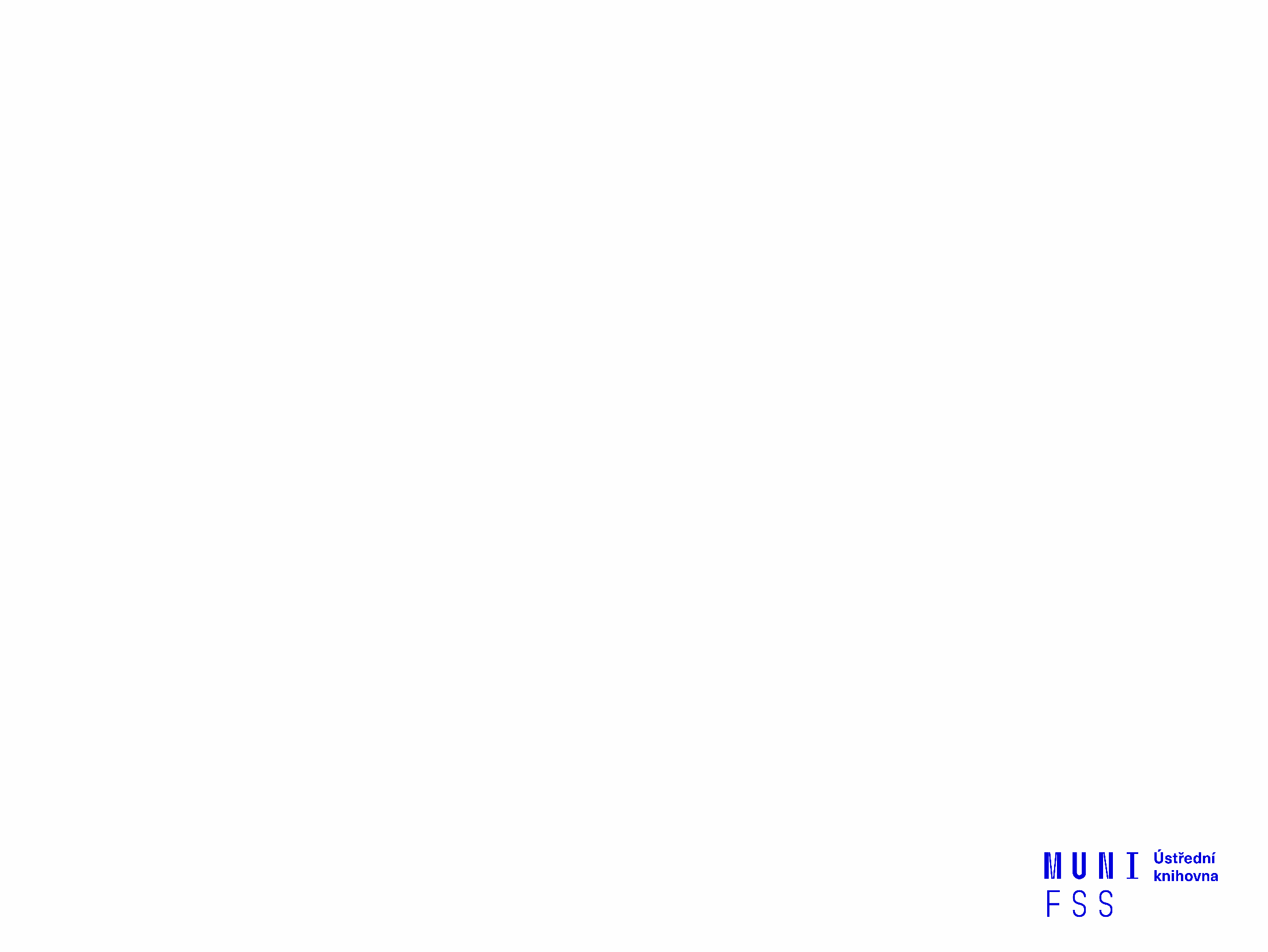 Literatura
STEINEROVÁ, Jela; GREŠKOVÁ, Mirka; ILAVSKÁ, Jana. Informačné stratégie v elektronickom prostredí. 1. vyd. Bratislava: Univerzita Komenského v Bratislavě, 2010, 190 s. ISBN 9788022328487.

Obrázek
https://s-media-cache-ak0.pinimg.com/736x/b1/8c/7d/b18c7dde7e01870bd4715b308241c155.jpg   (myšlenková mapa)

http://eds.ics.muni.cz/media/27629/eds-update-2016-luprich.pdf (relevance ranking - Ebsco)
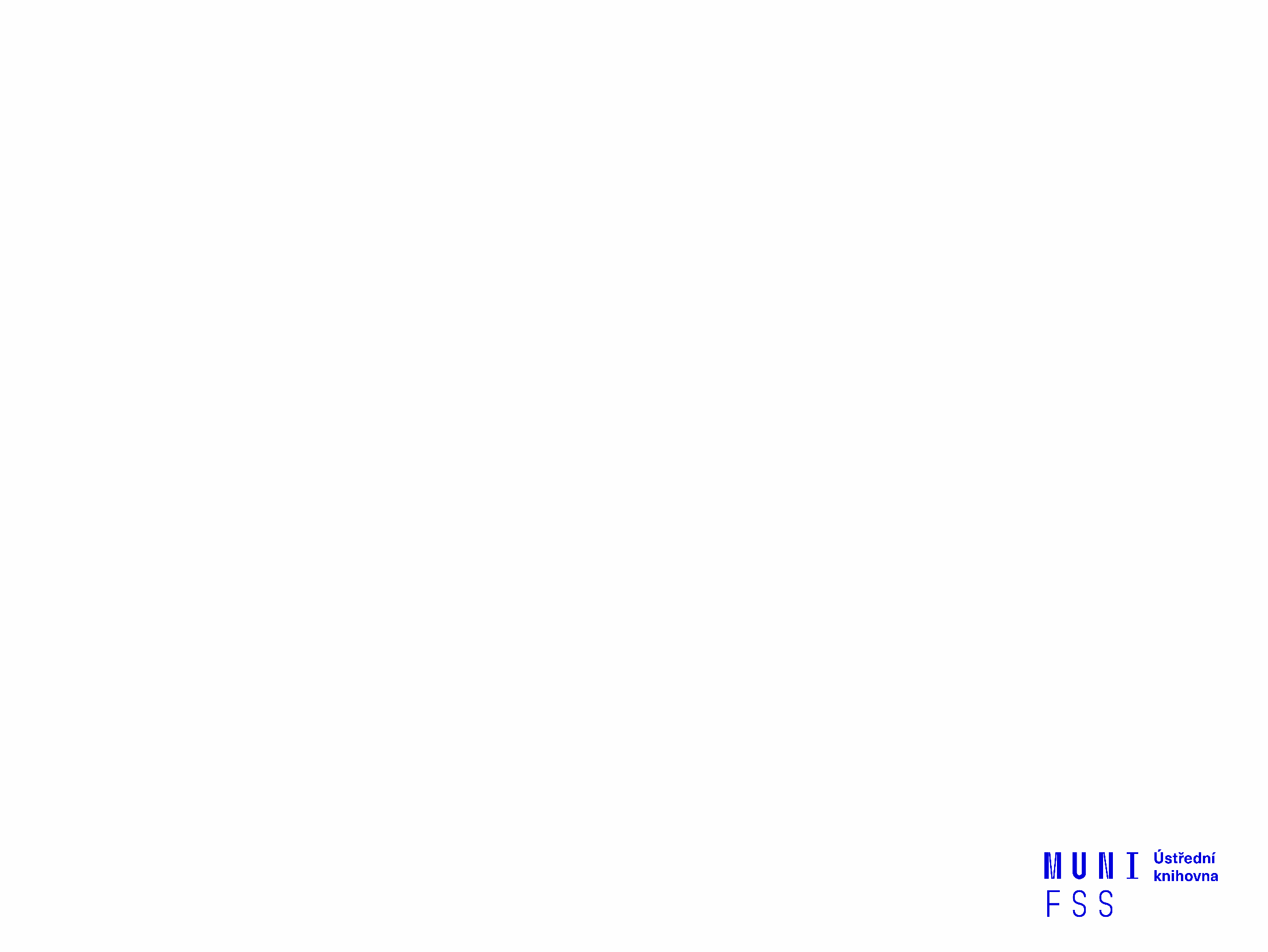 Děkuji Vám za pozornost
Bc. David Humpolík
humpolik@fss.muni.cz

infozdroje@fss.muni.cz